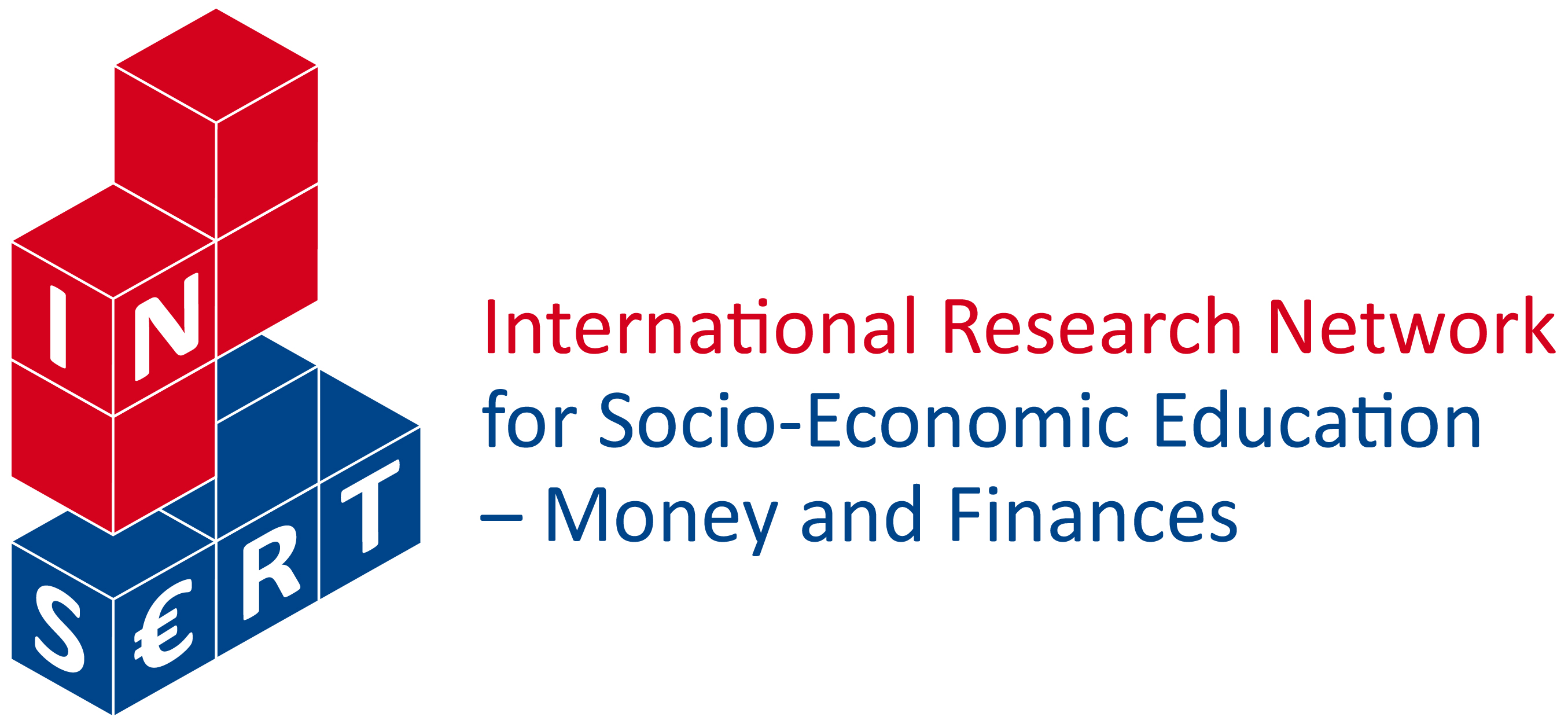 Reihe: Unterrichtsbeispiele zur sozioökonomischen Bildung
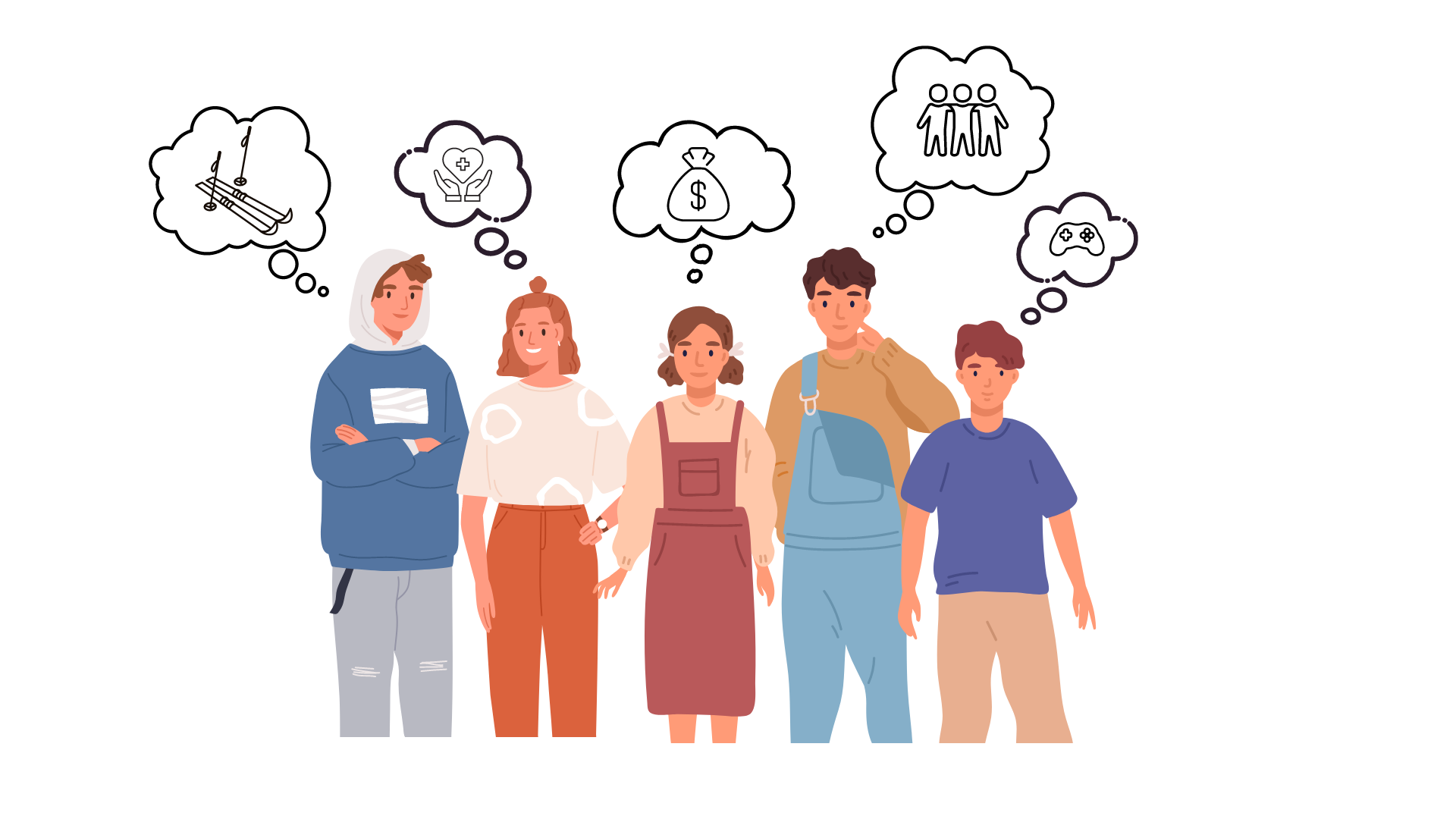 Jugendsparen
Kann Geld alle Wünsche erfüllen?
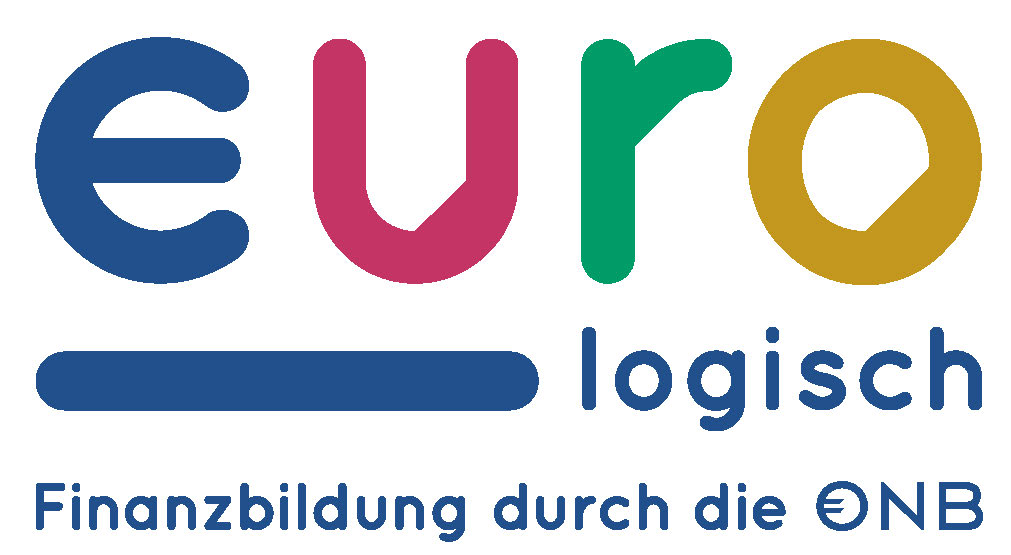 in Zusammenarbeit mit
2
Rotierendes Partnergespräch
Was habt ihr getan, um euch diesen materiellen Wunsch zu erfüllen?
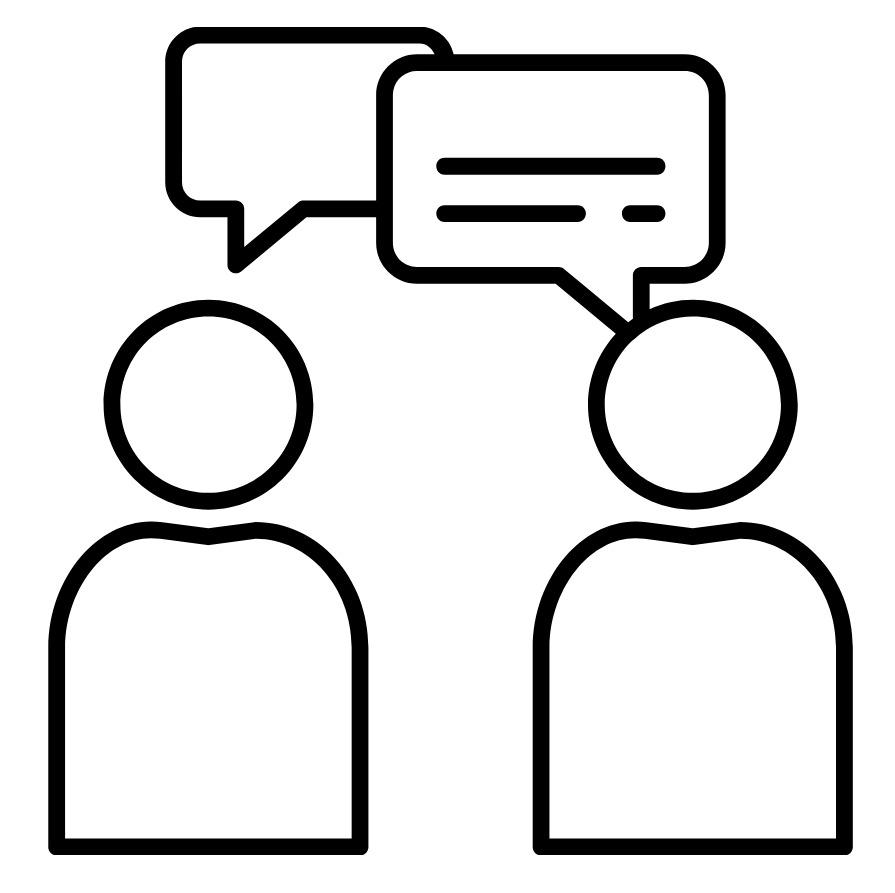 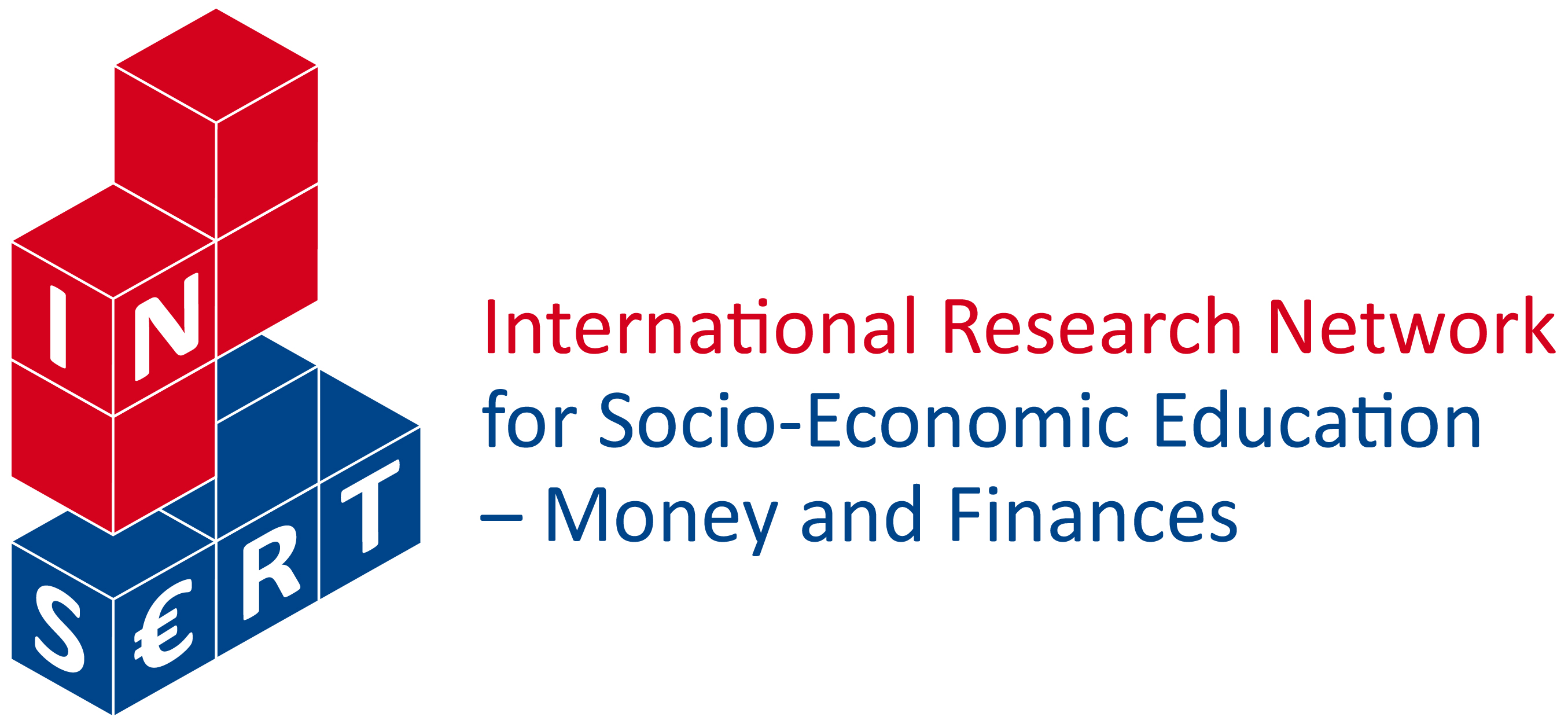 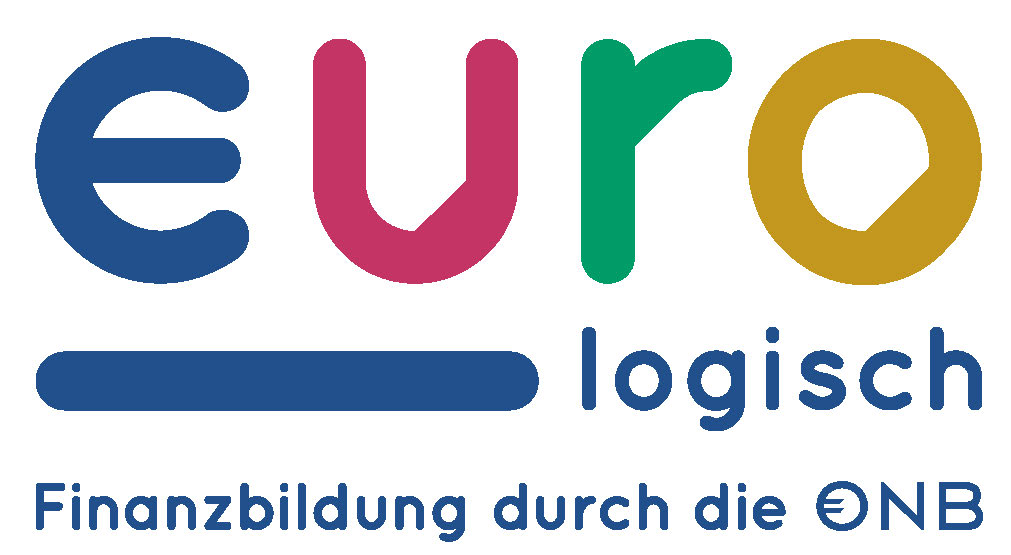 in Zusammenarbeit mit
3
Rotierendes Partnergespräch
Kennt ihr weitere Möglichkeiten, um materielle Wünsche zu erfüllen?
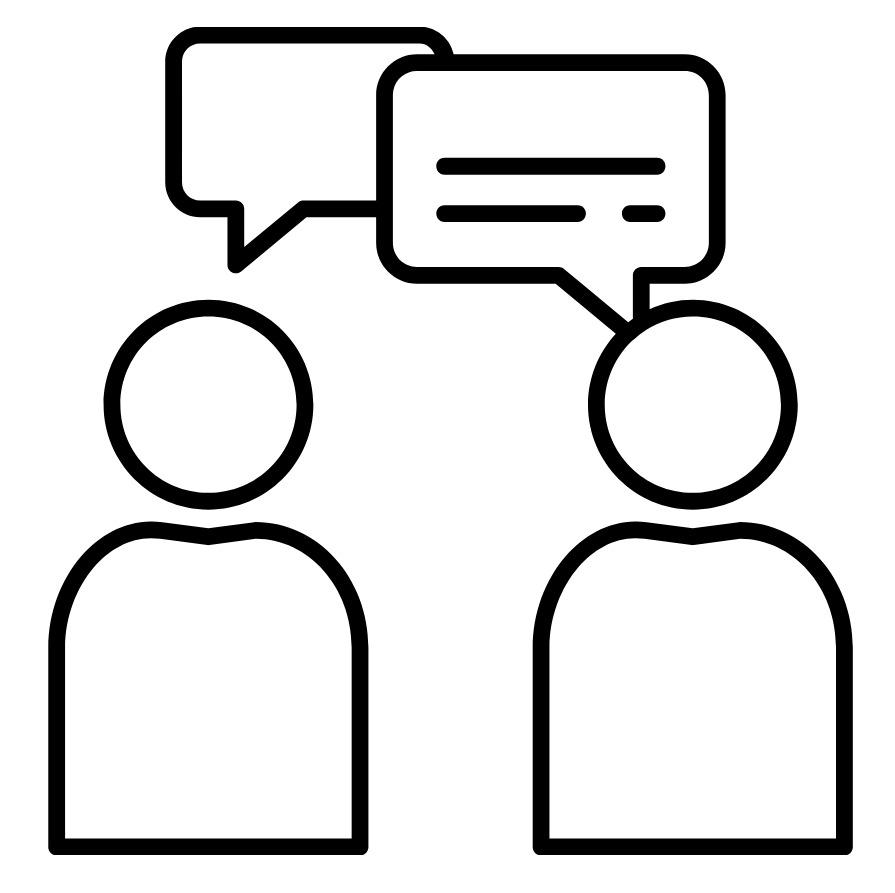 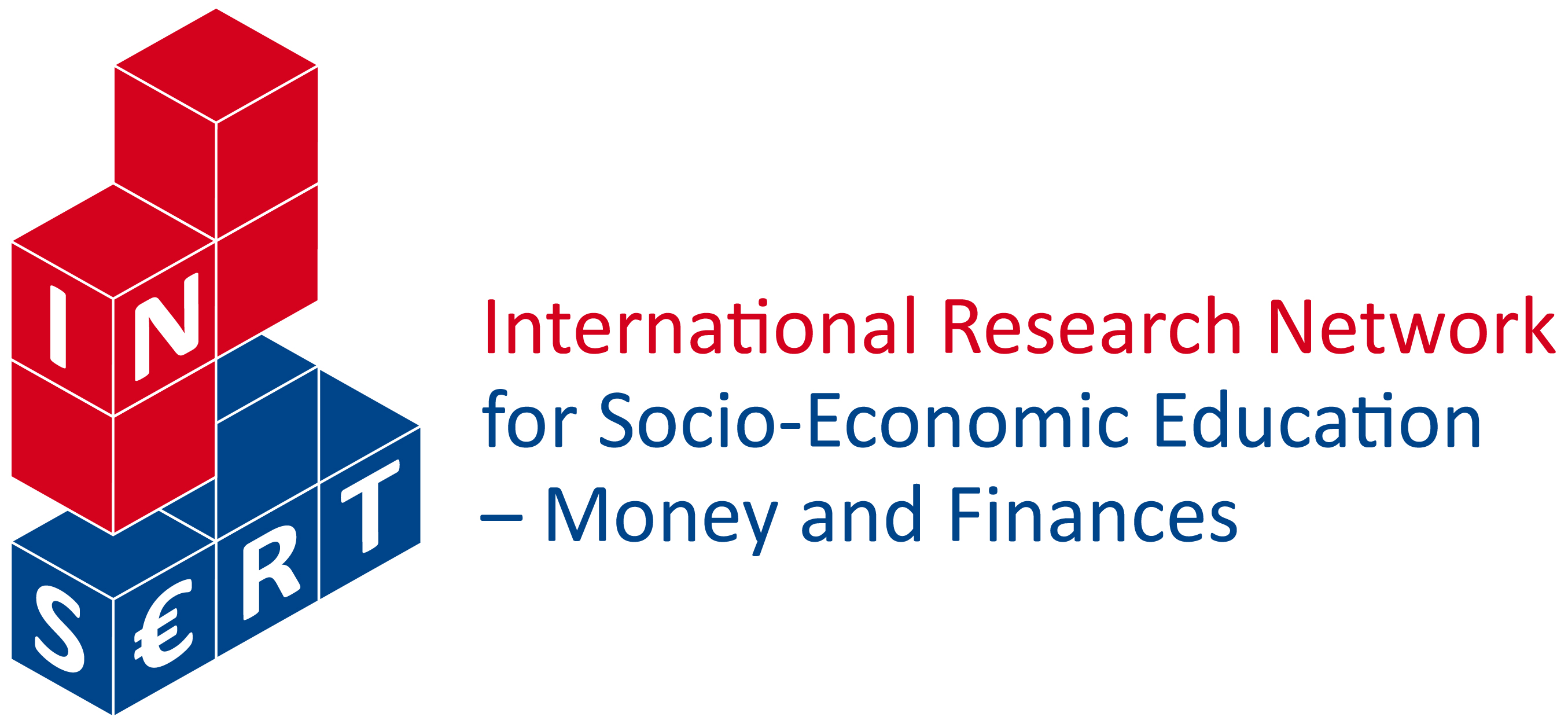 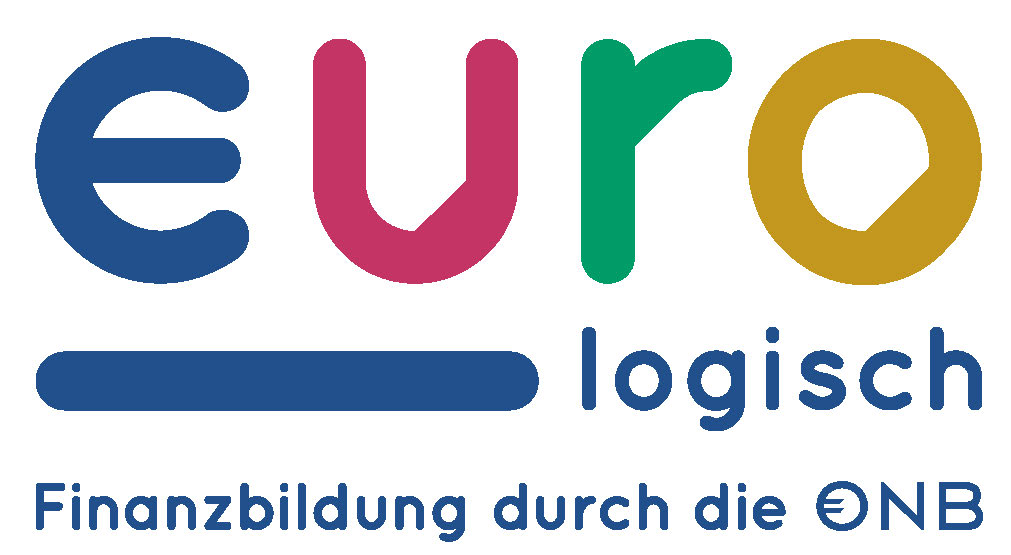 in Zusammenarbeit mit
4
Rotierendes Partnergespräch
Bessere Noten: Um welche Art von Wunsch handelt es sich? Welche Möglichkeiten könnte es geben, um diesen Wunsch zu erfüllen?
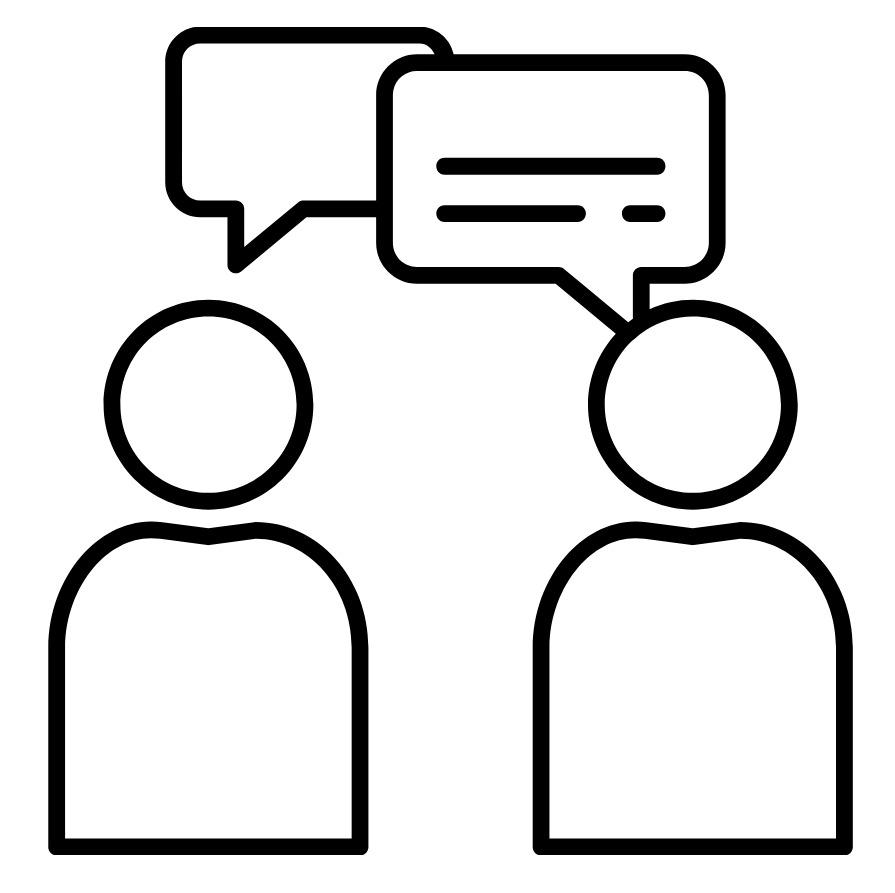 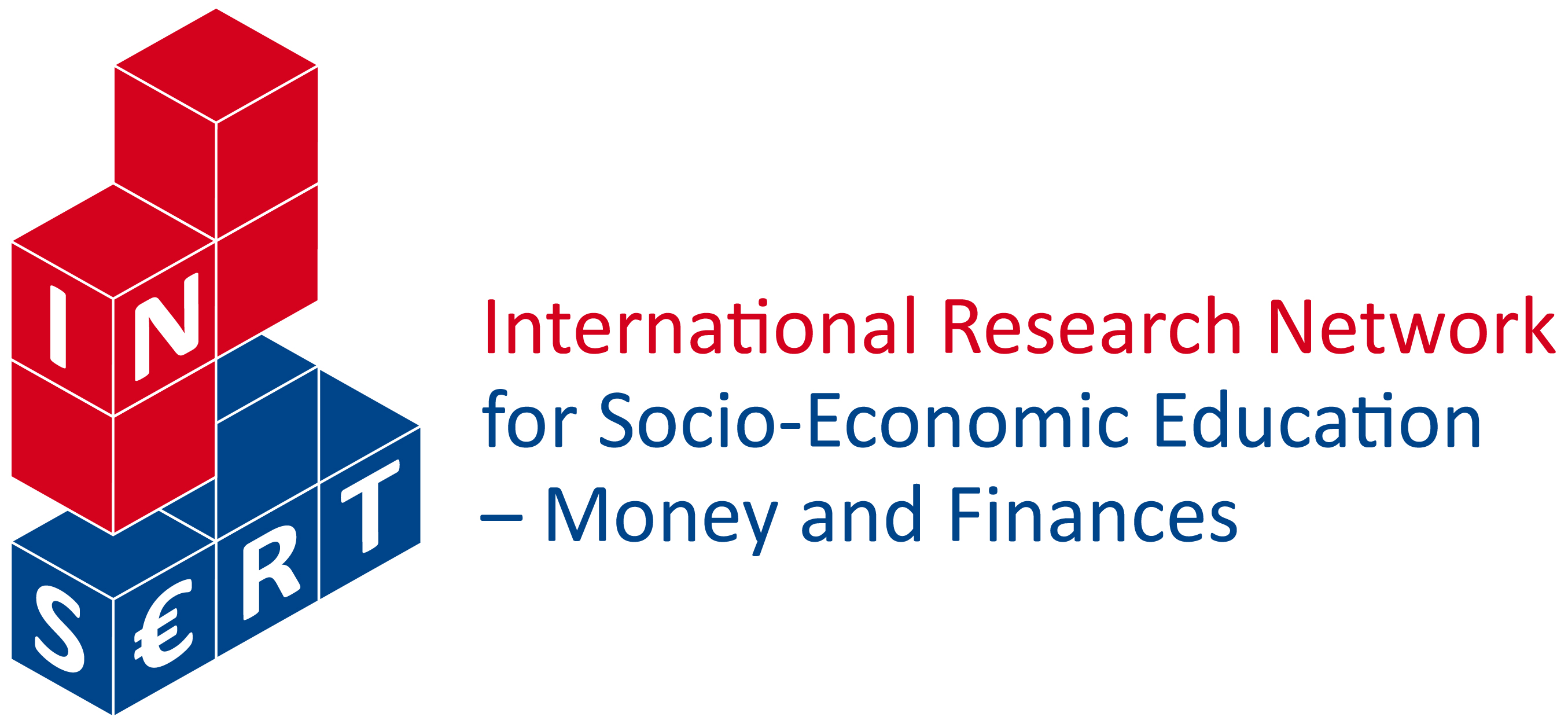 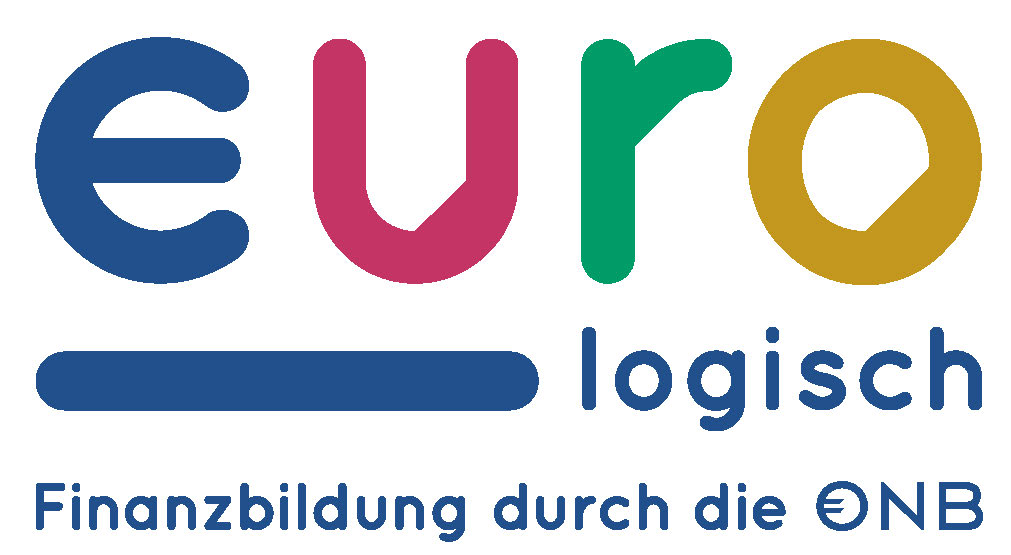 in Zusammenarbeit mit
5
Rotierendes Partnergespräch
Welche materiellen und immateriellen Wünsche könnten hinter diesem Fahrradkauf stecken?
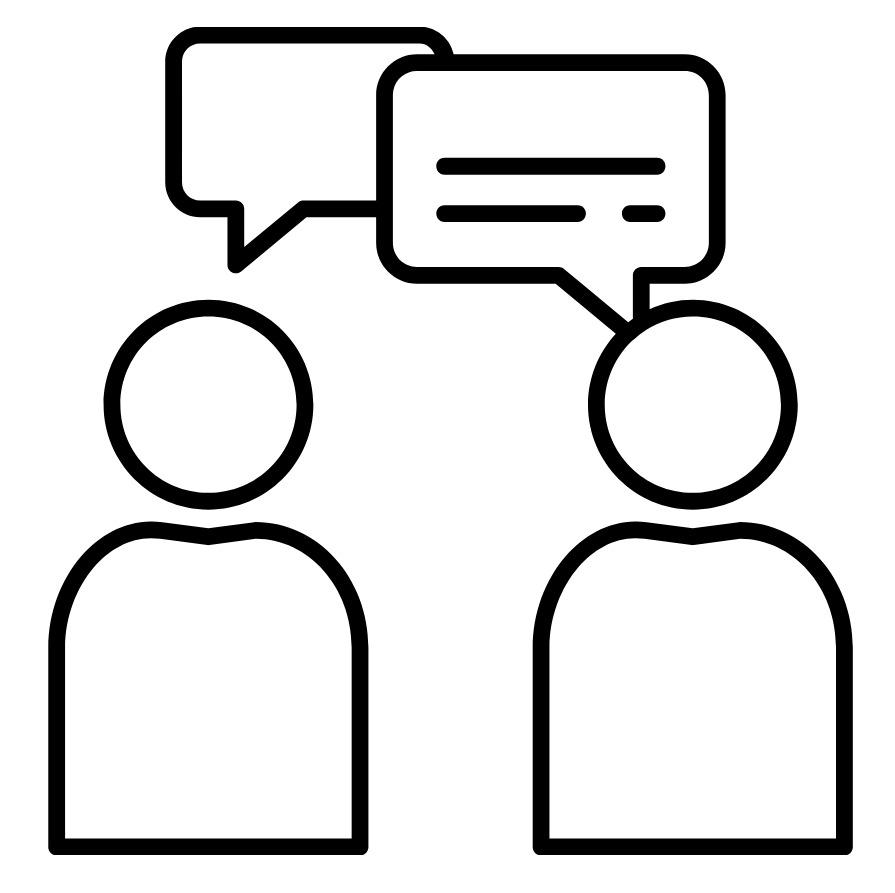 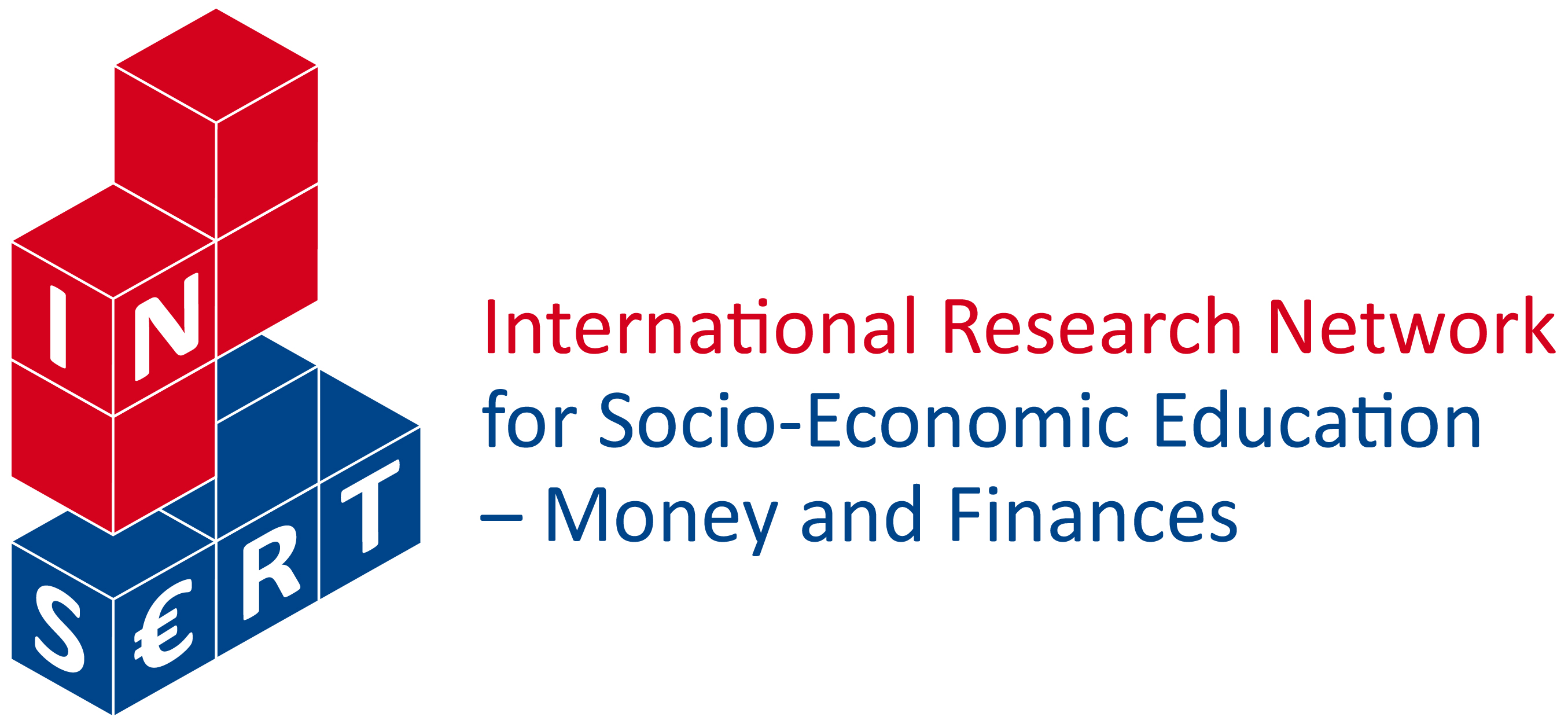 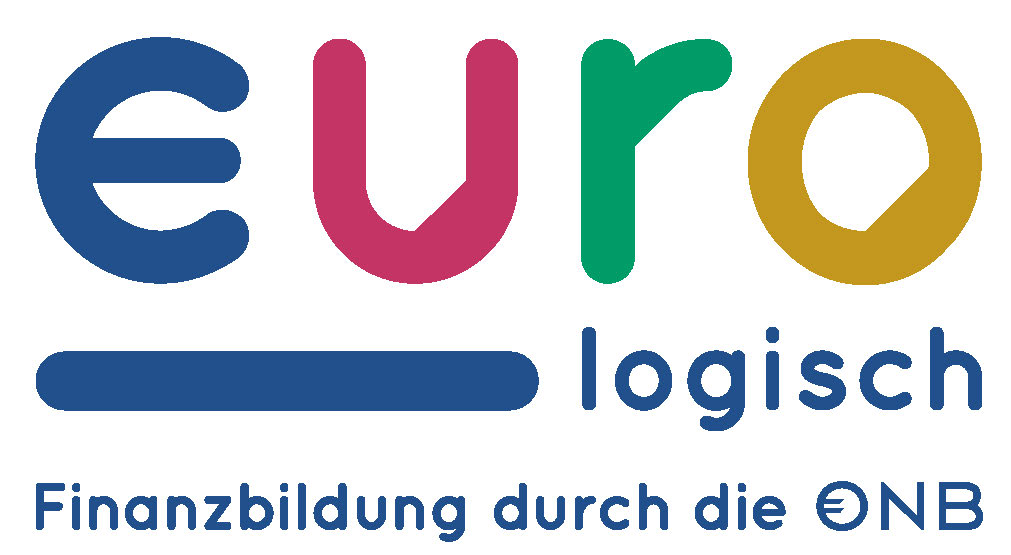 in Zusammenarbeit mit
6
Viele Wünsche – wie kann man sie sich erfüllen?
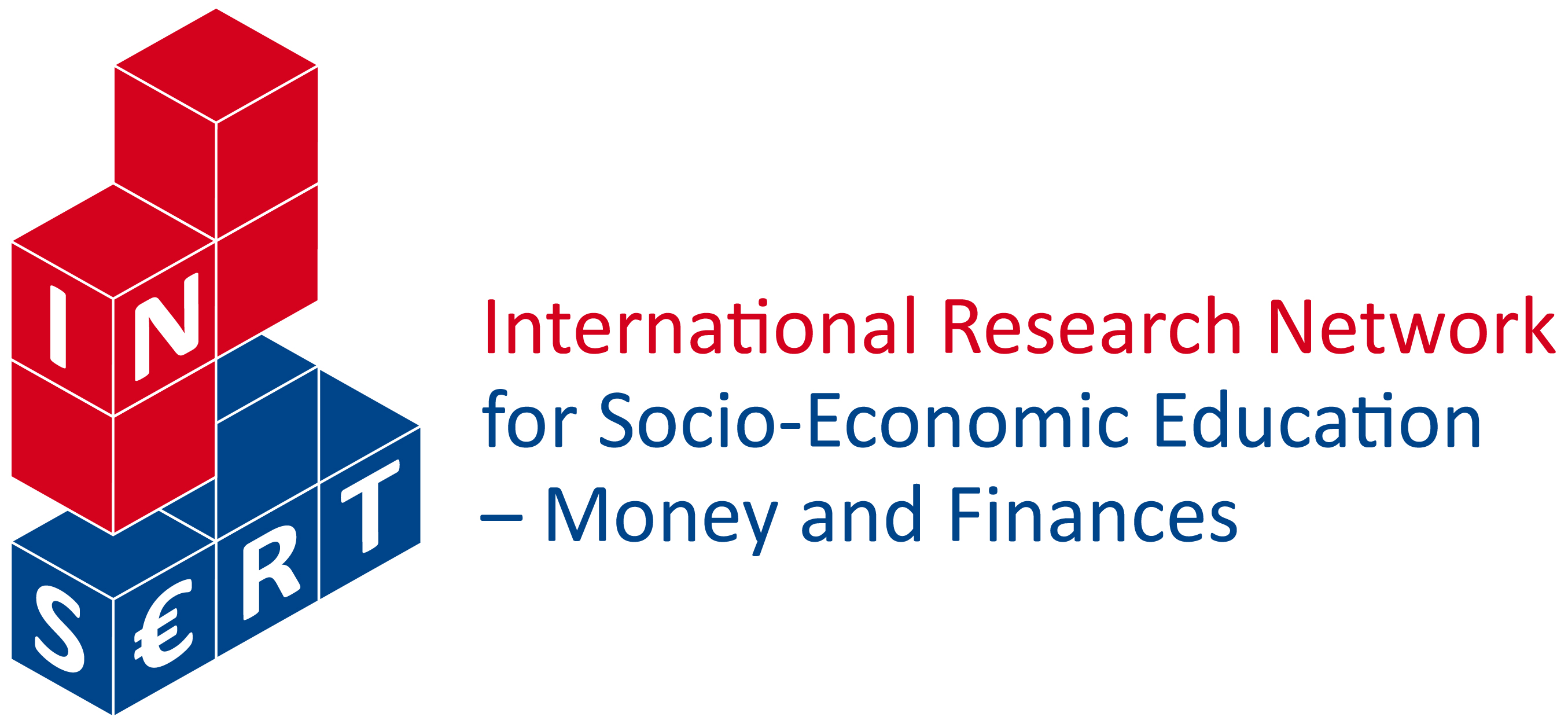 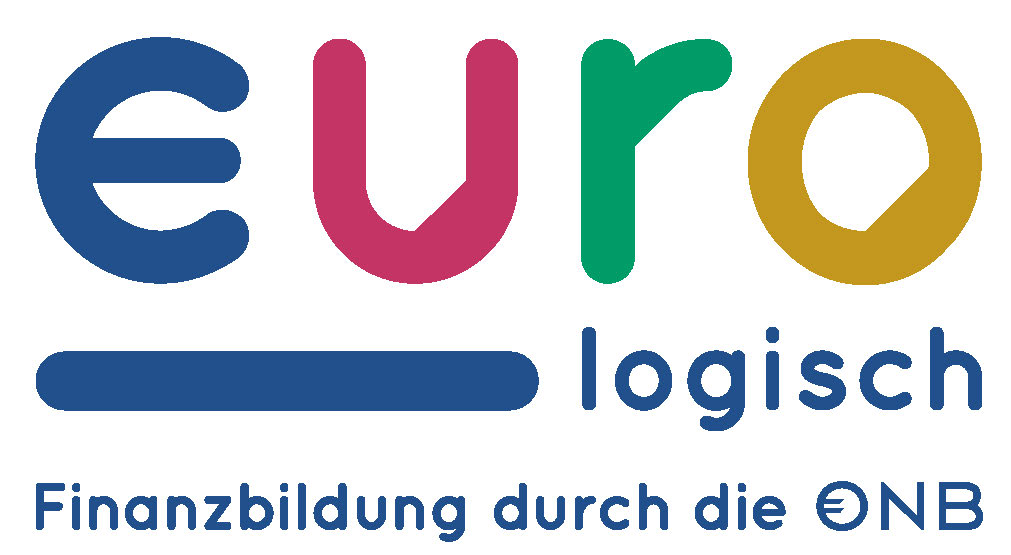 in Zusammenarbeit mit
[Speaker Notes: Einfacher formulieren]
7
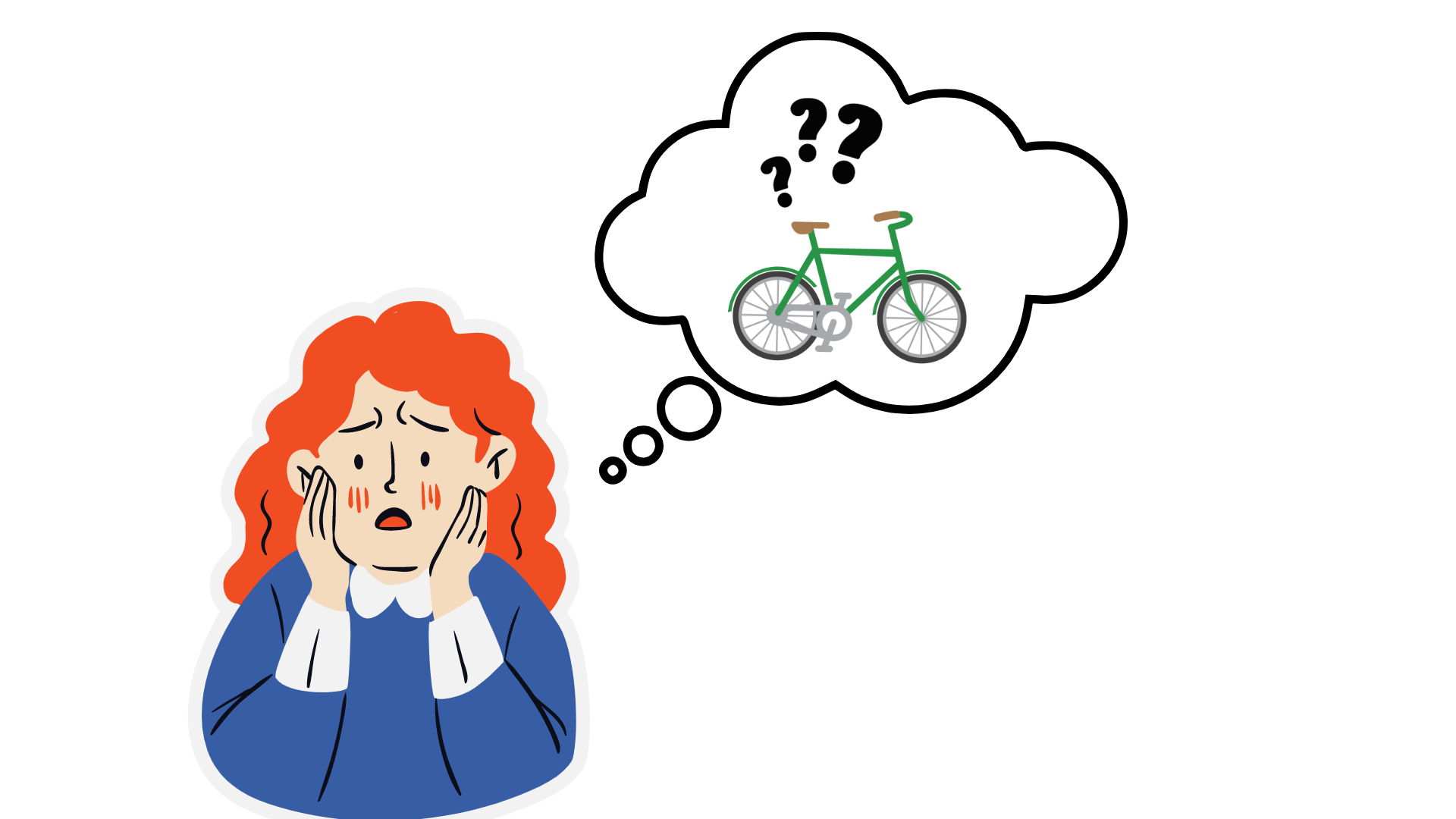 (eigene Darstellung mittels canva.com)
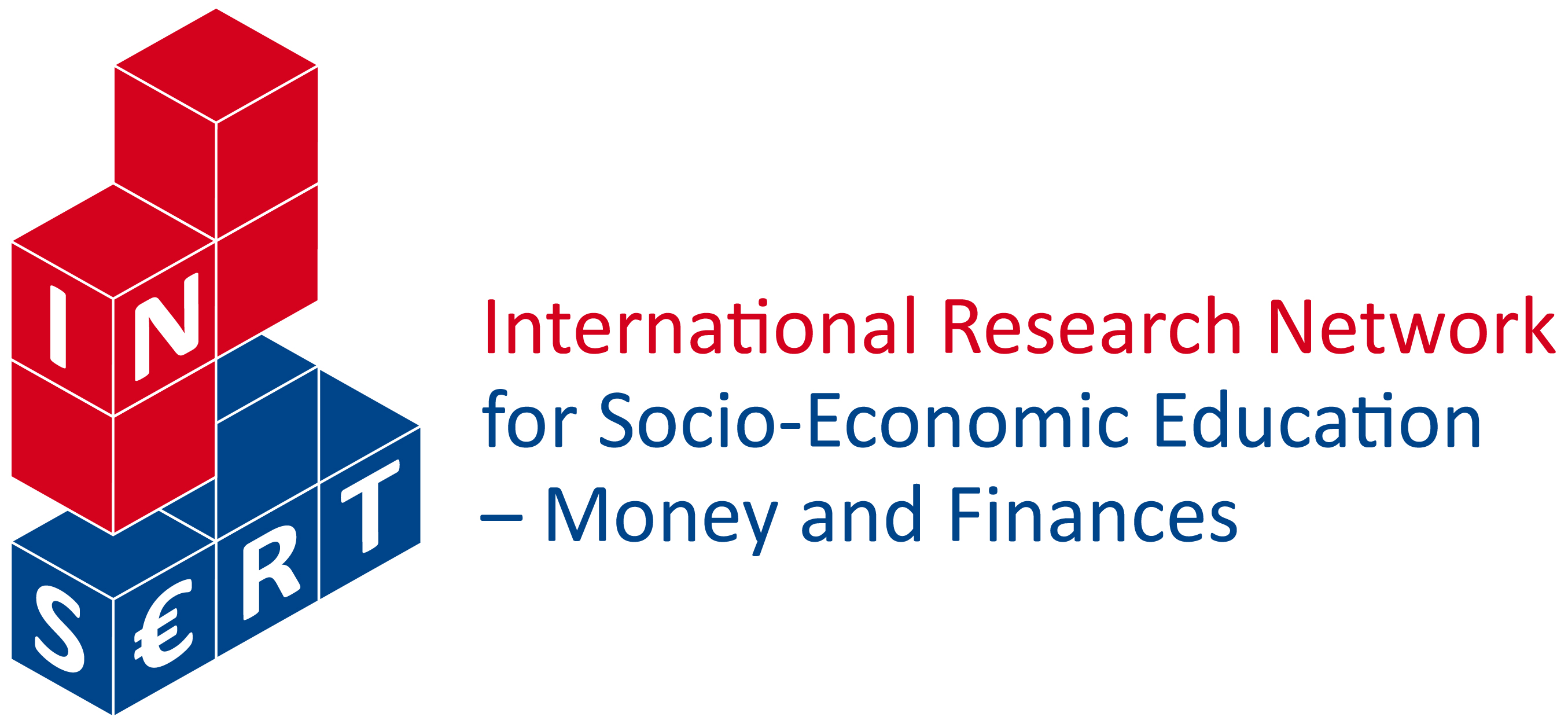 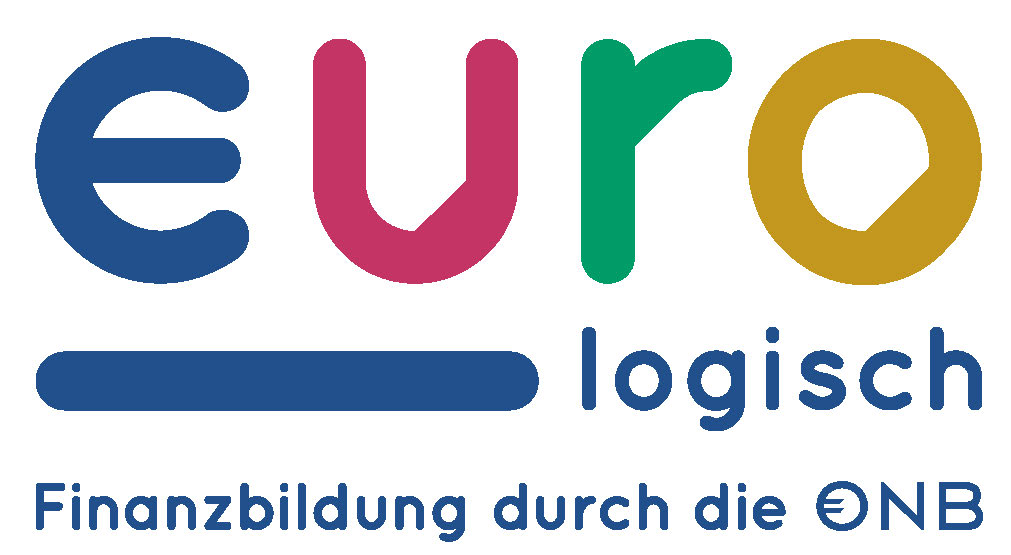 in Zusammenarbeit mit
8
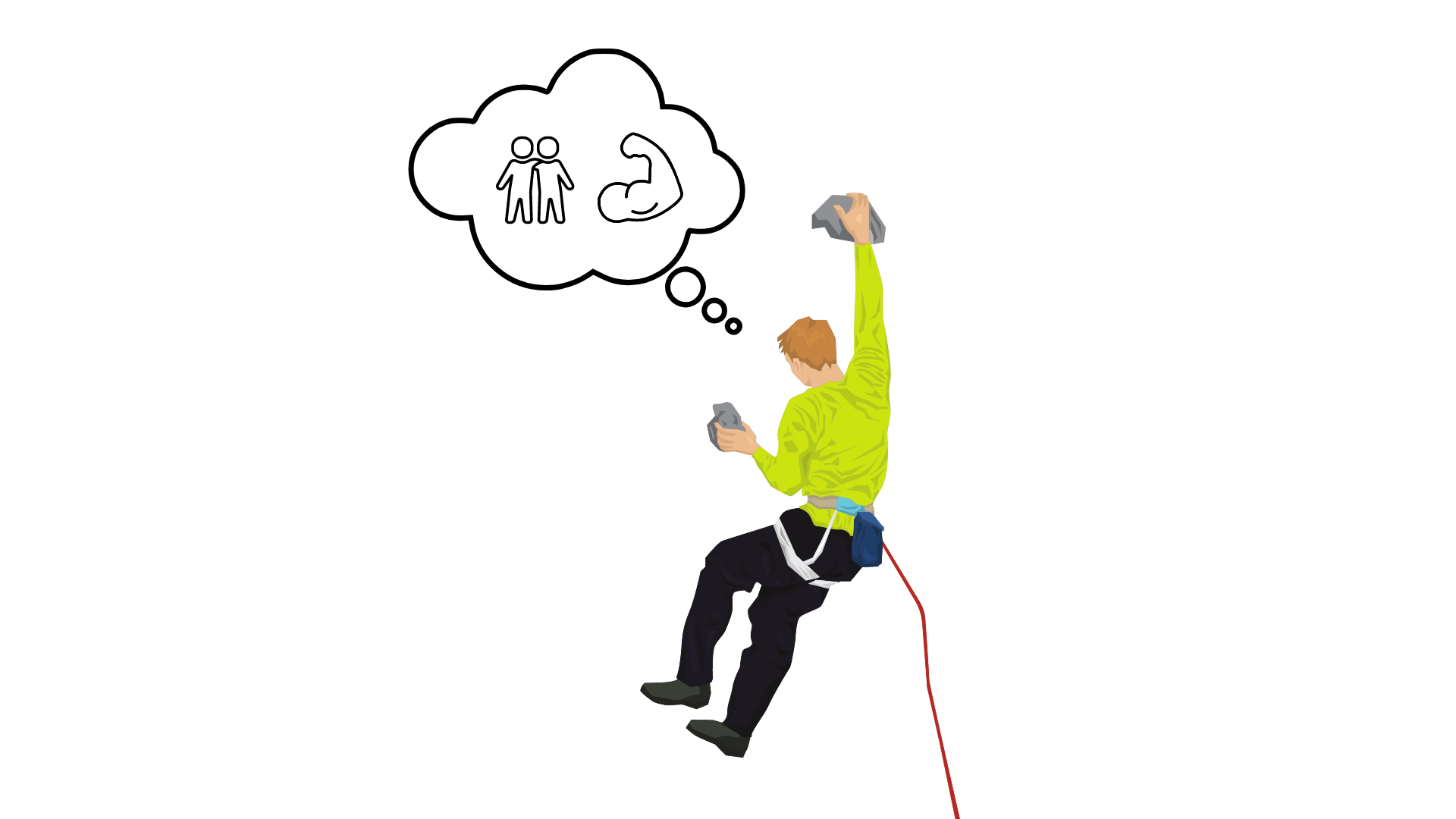 (eigene Darstellung mittels canva.com)
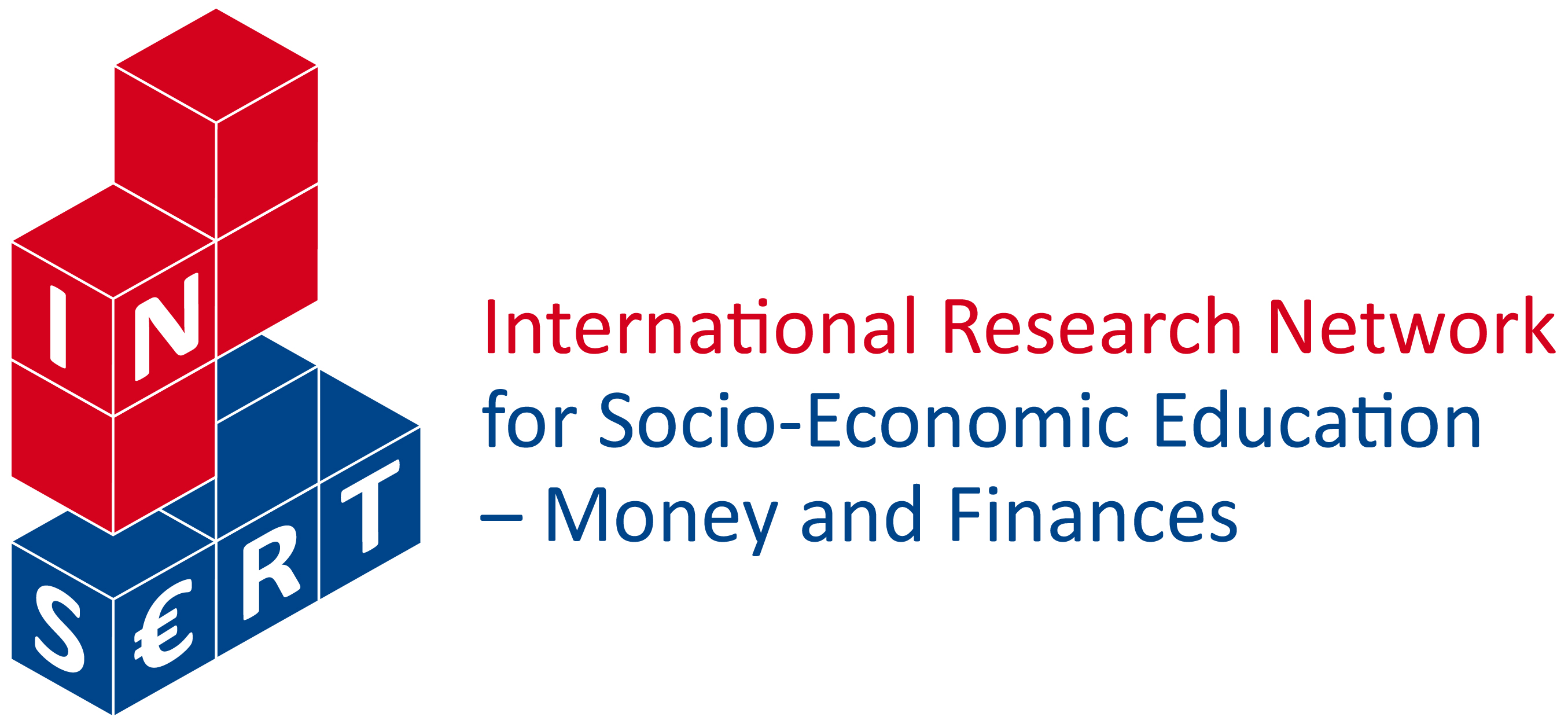 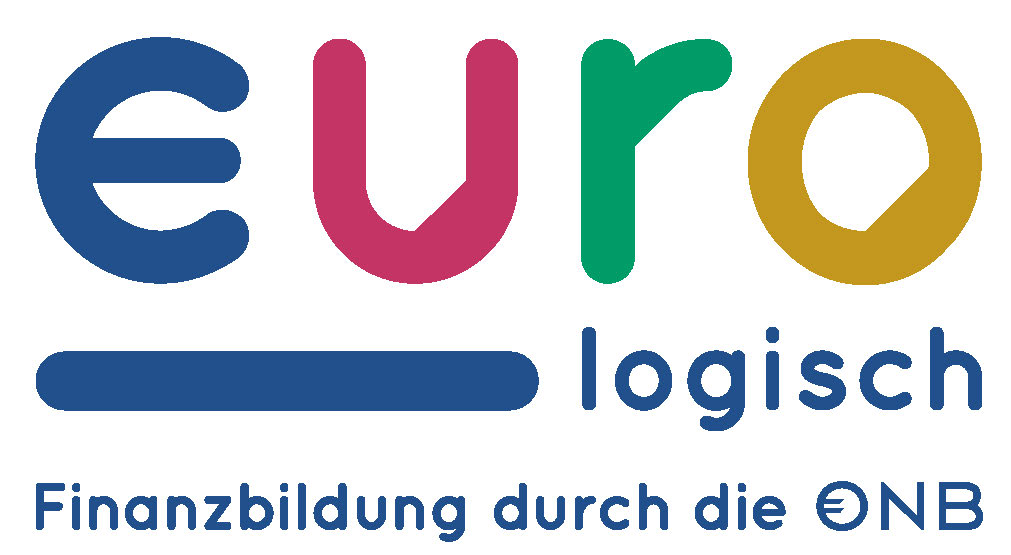 in Zusammenarbeit mit
9
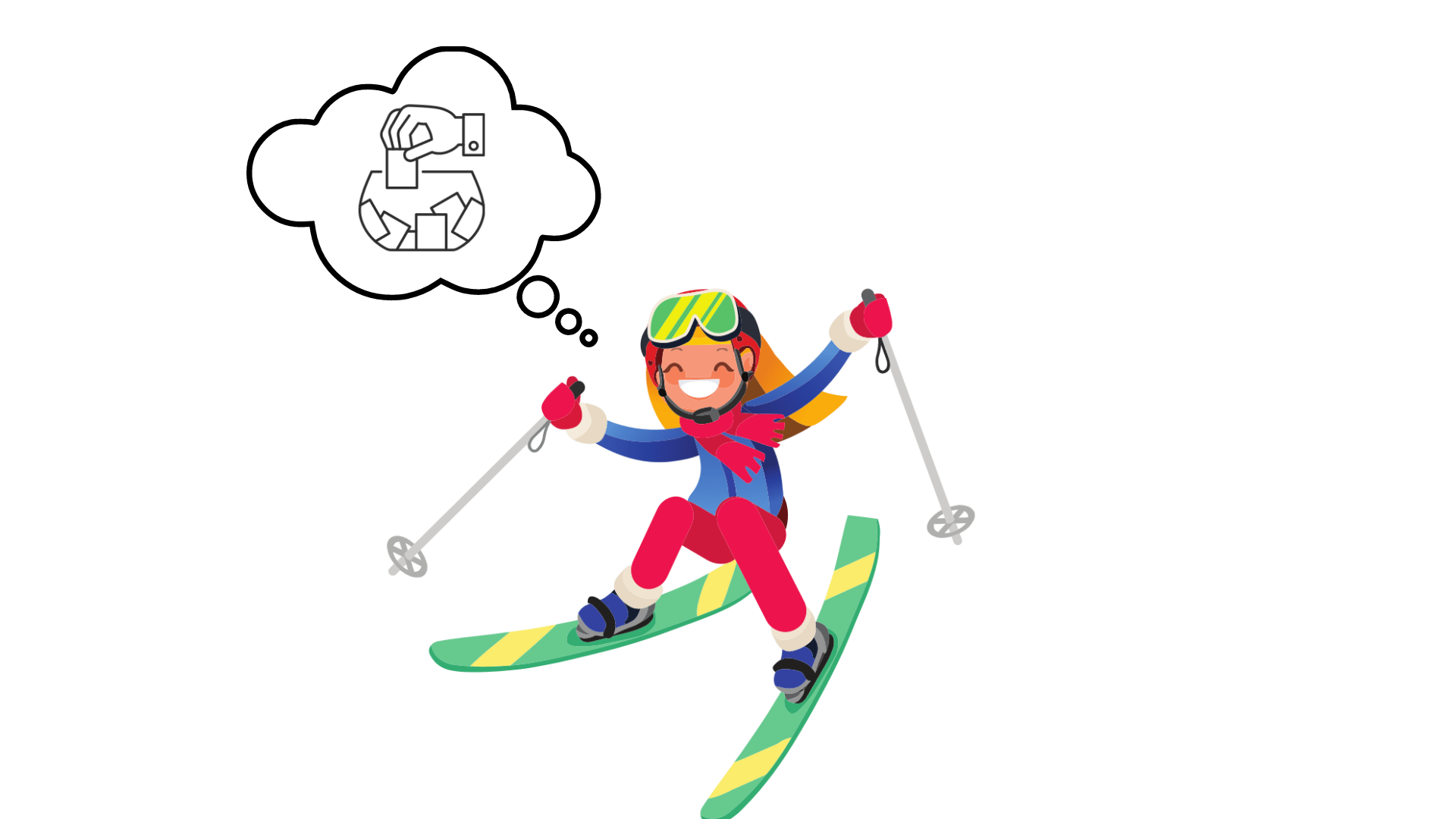 (eigene Darstellung mittels canva.com)
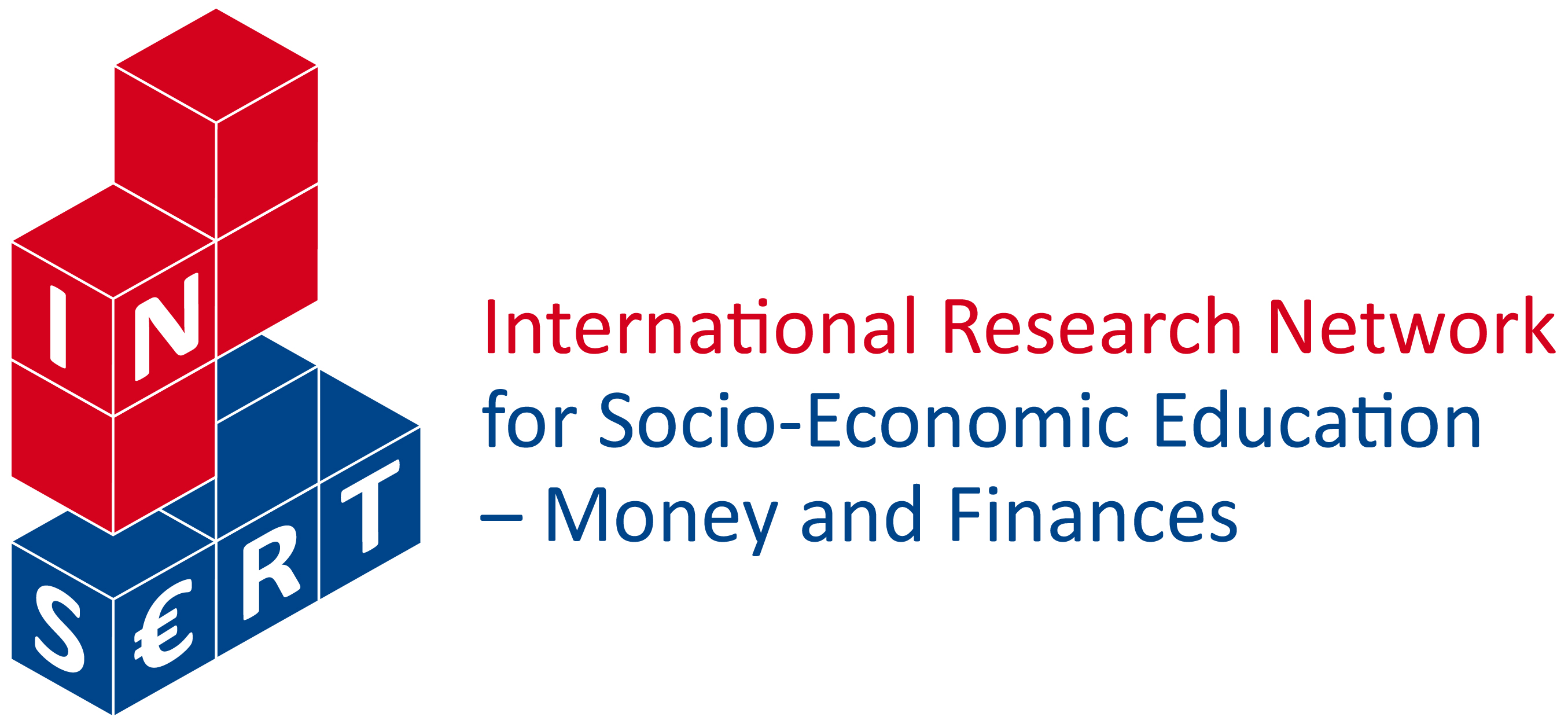 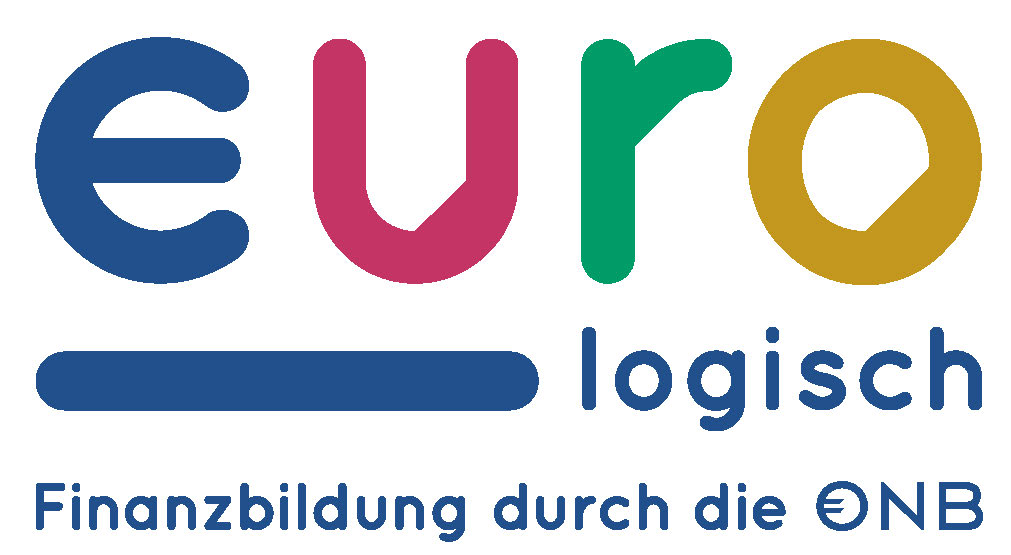 in Zusammenarbeit mit
10
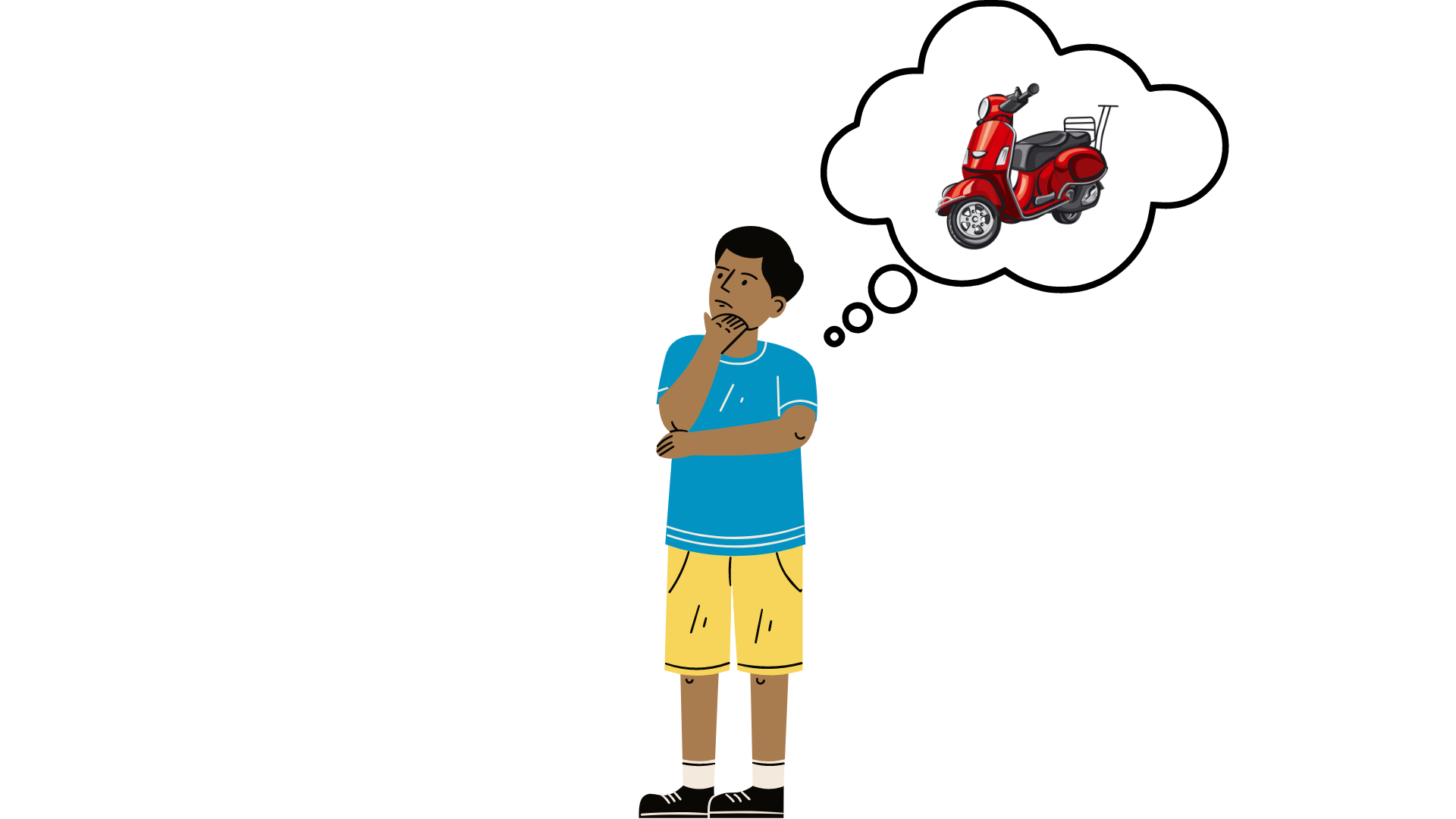 (eigene Darstellung mittels canva.com)
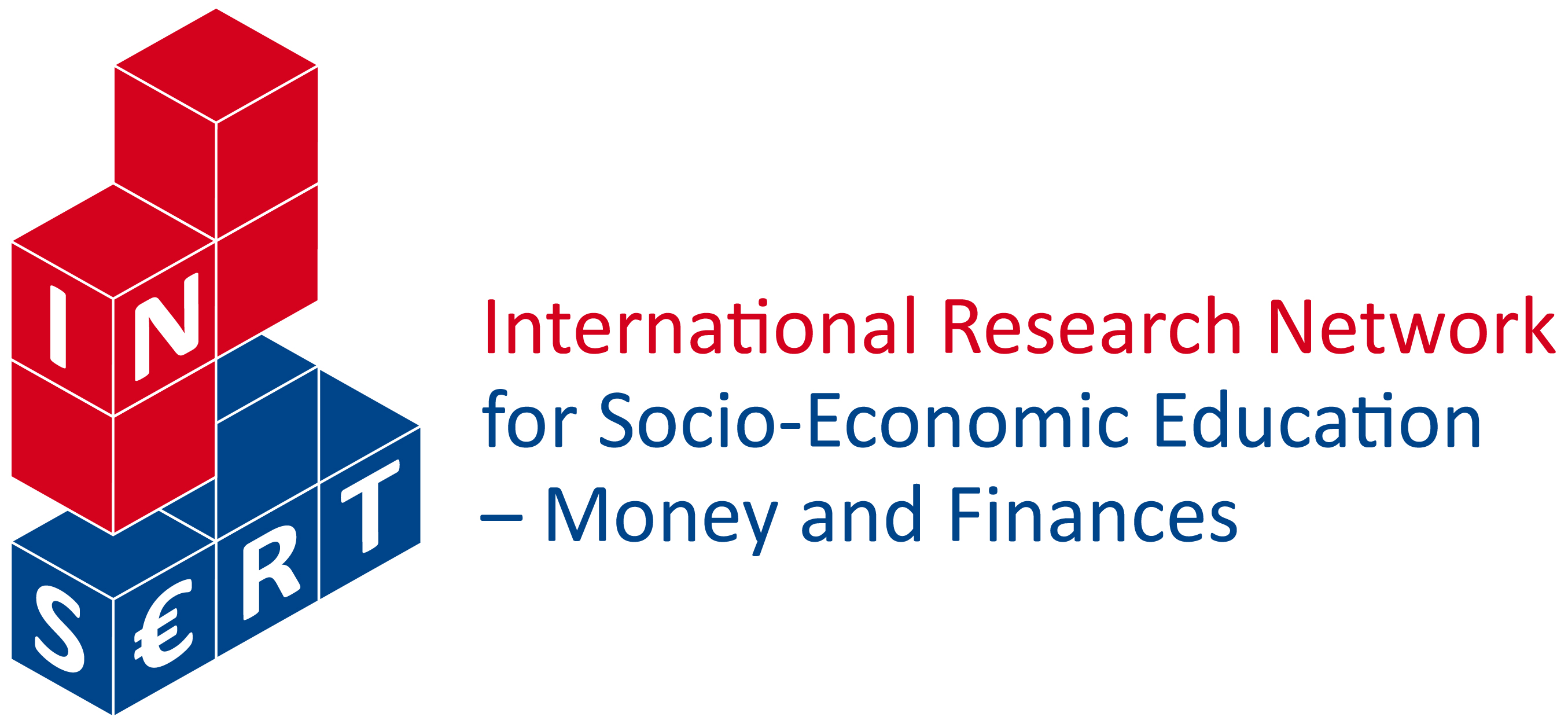 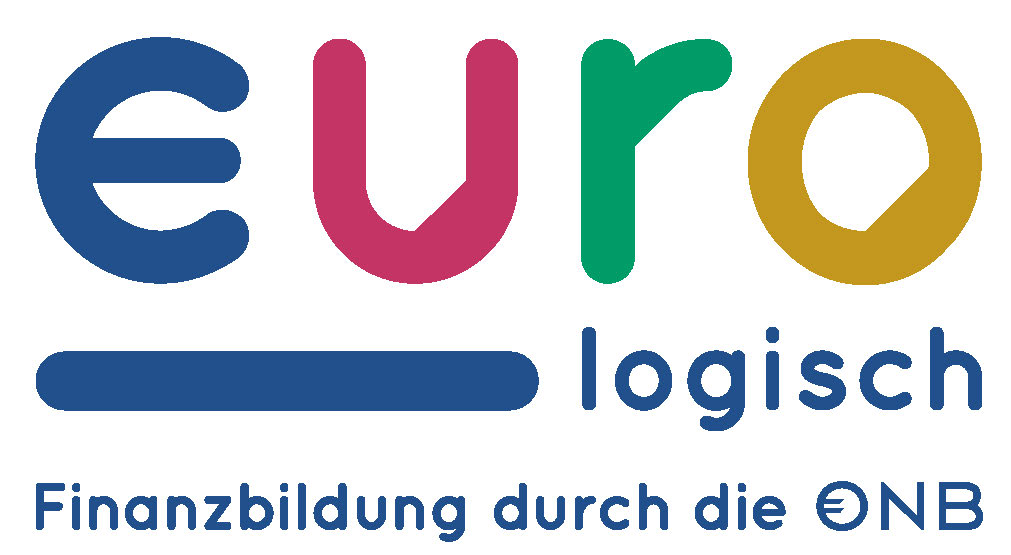 in Zusammenarbeit mit
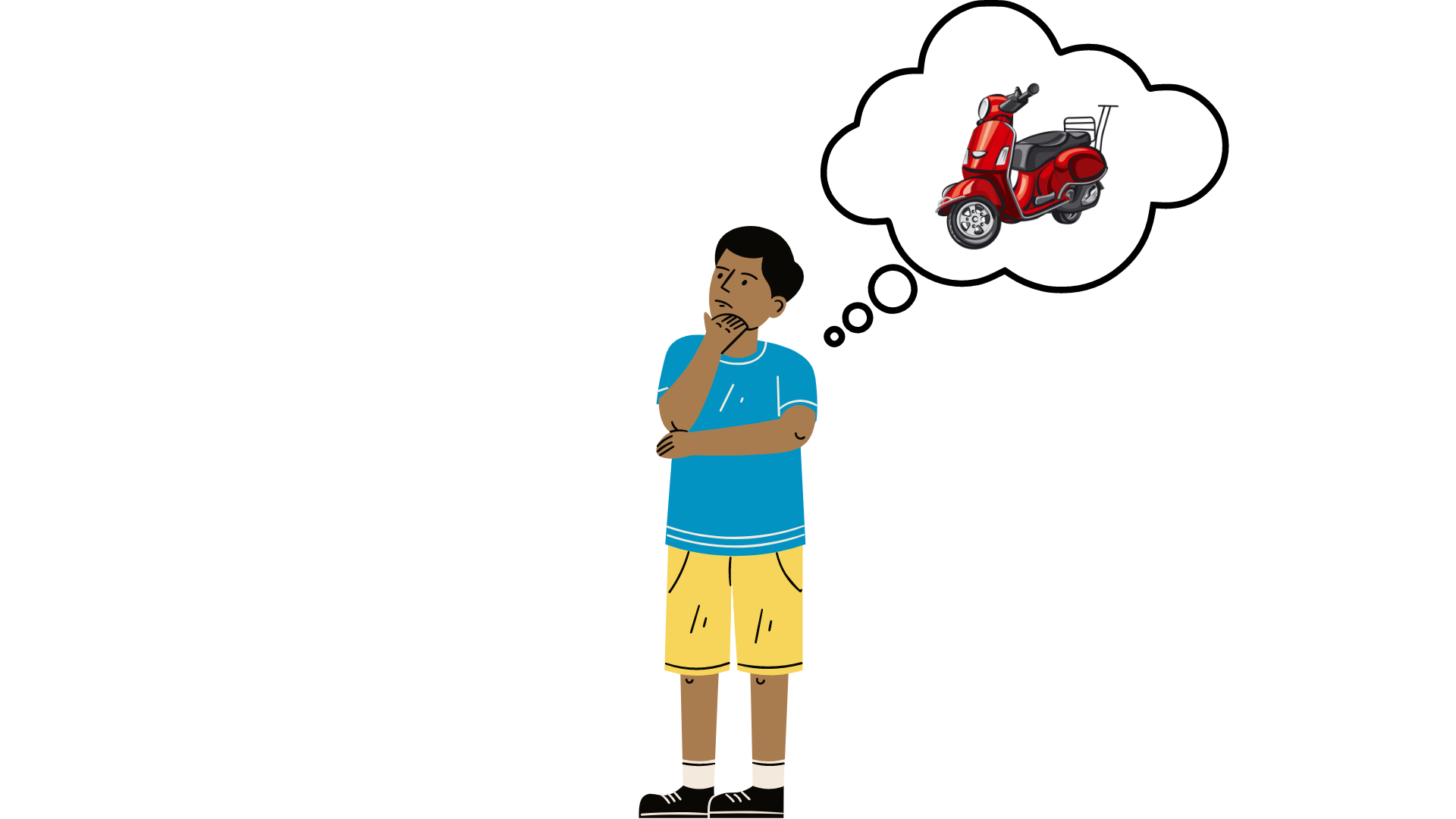 11
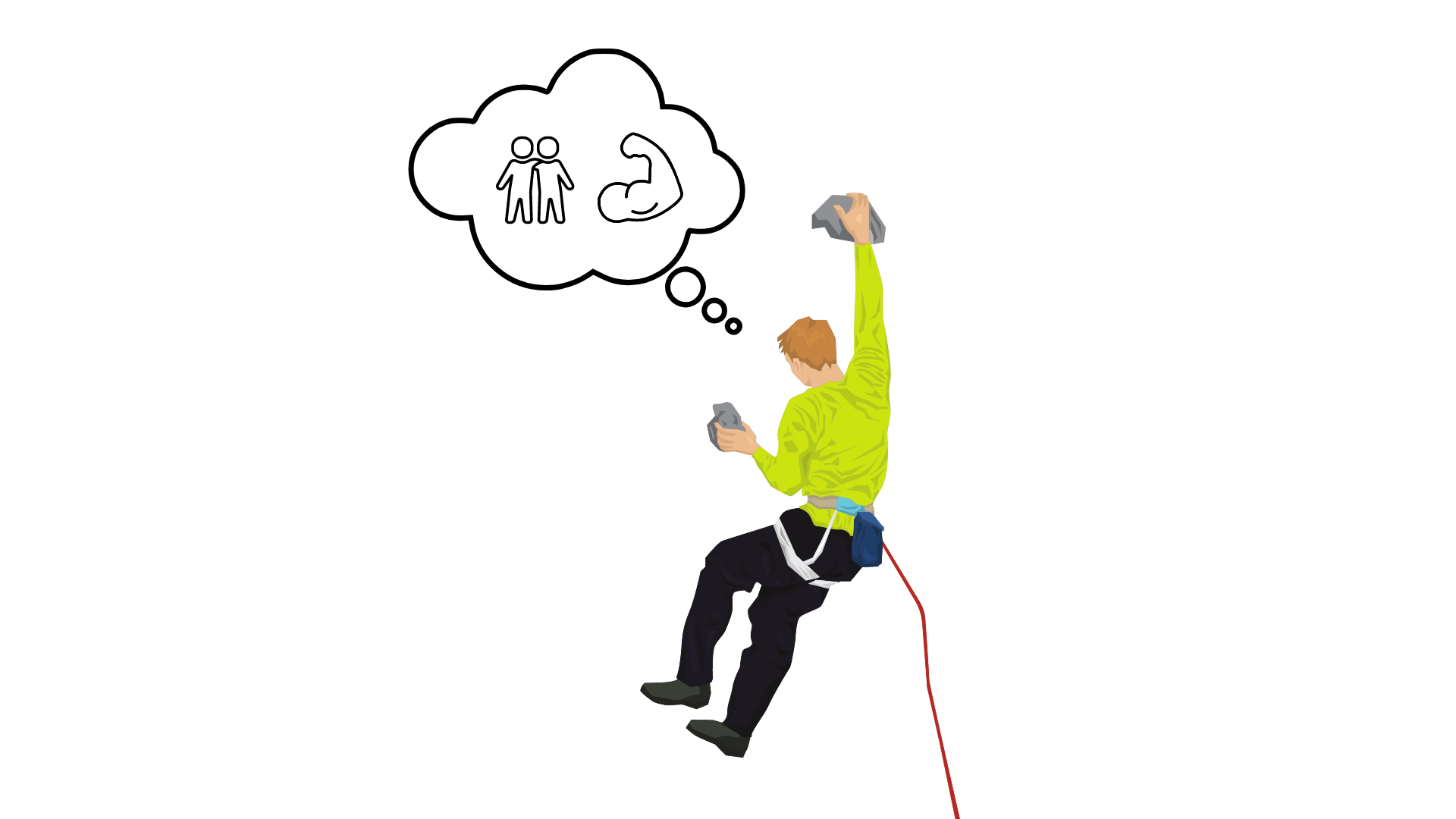 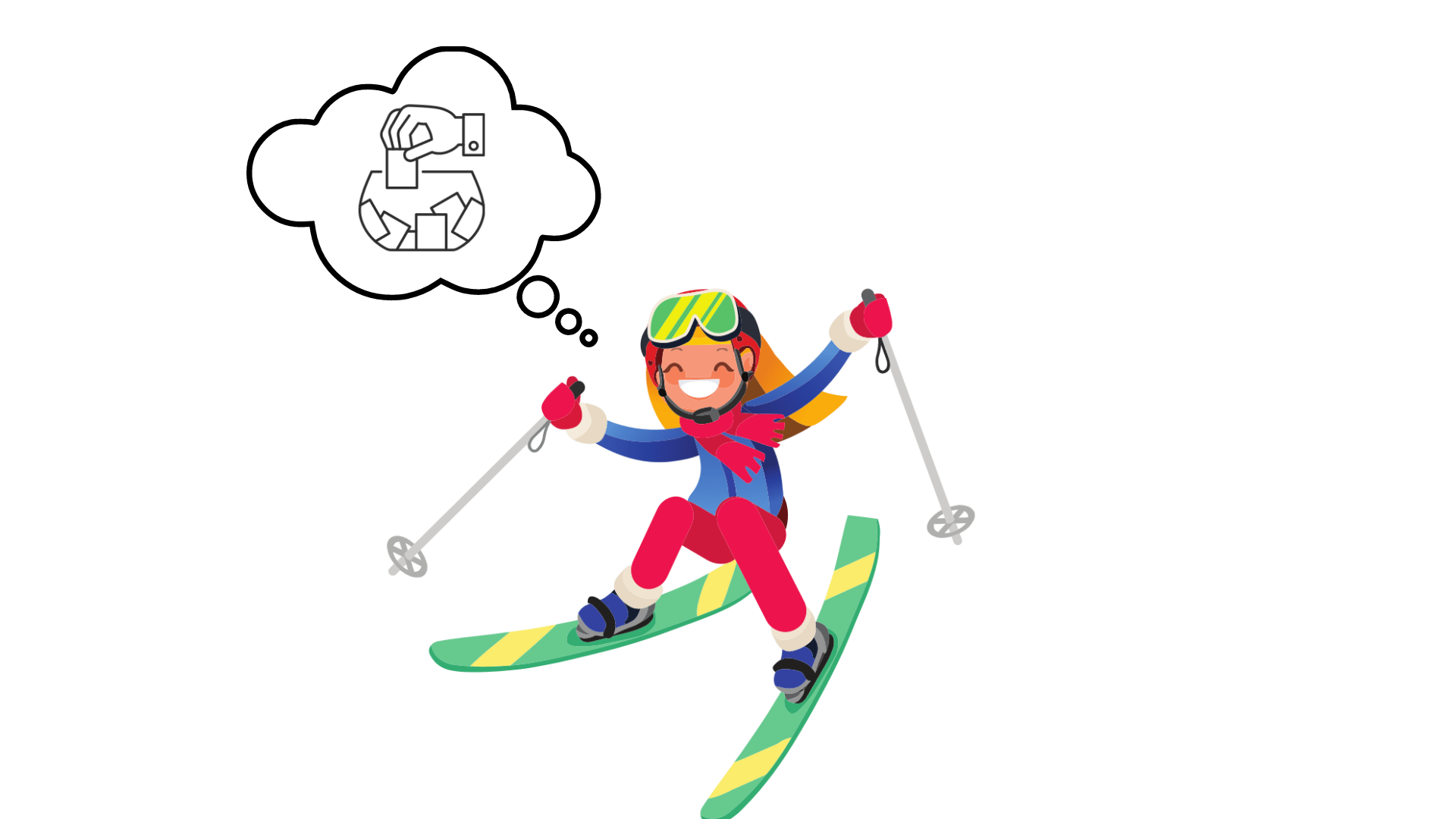 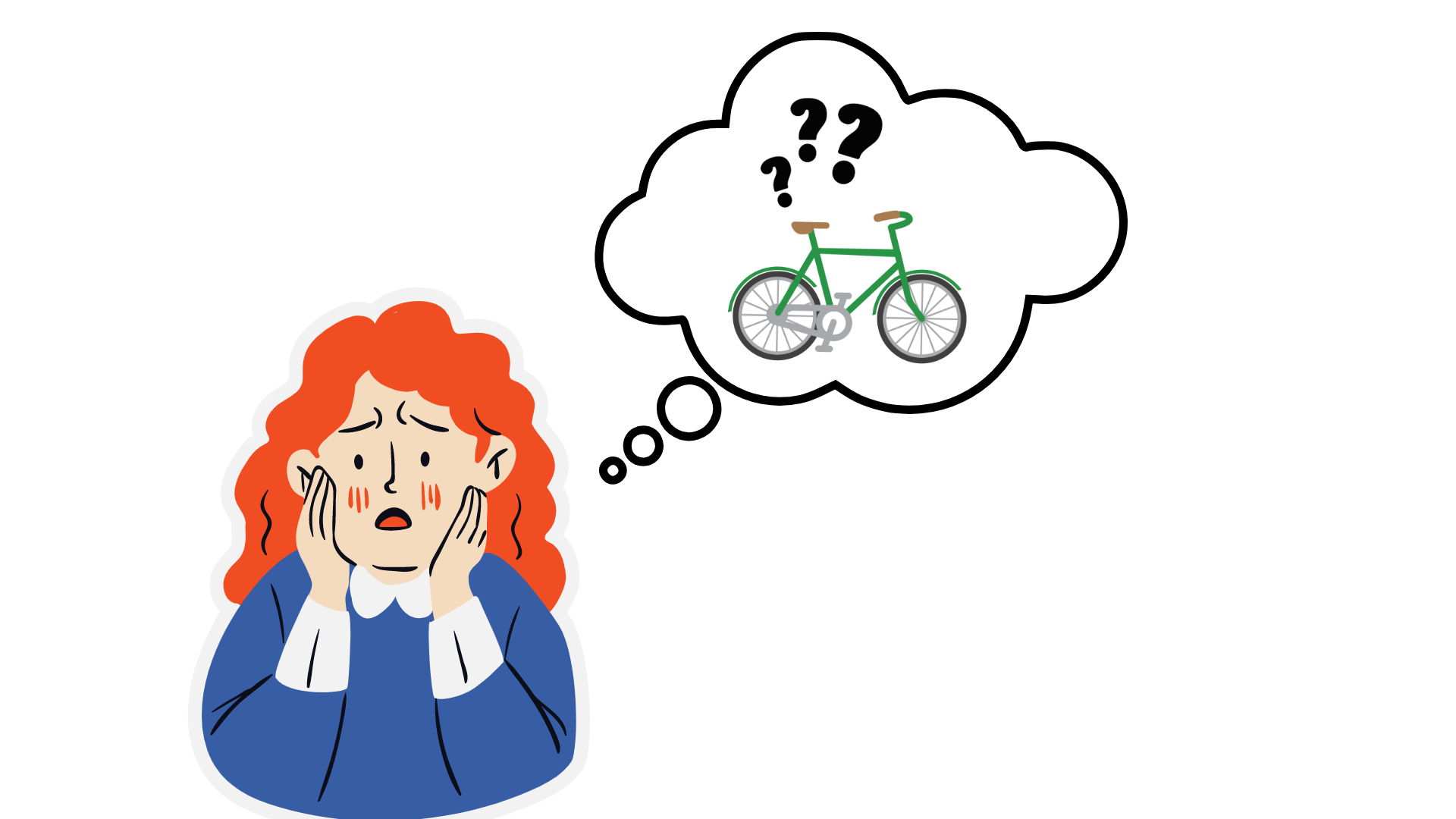 Theo
Maritta
Leon
Selina
Wer?
Ein Moped
Neues 
Fahrrad
Neues 
Hobby
Was?
Neue Ski
Sparkonto
Gewinnspiel
Geburtstags- geschenk
Wodurch?
Geborgtes Geld
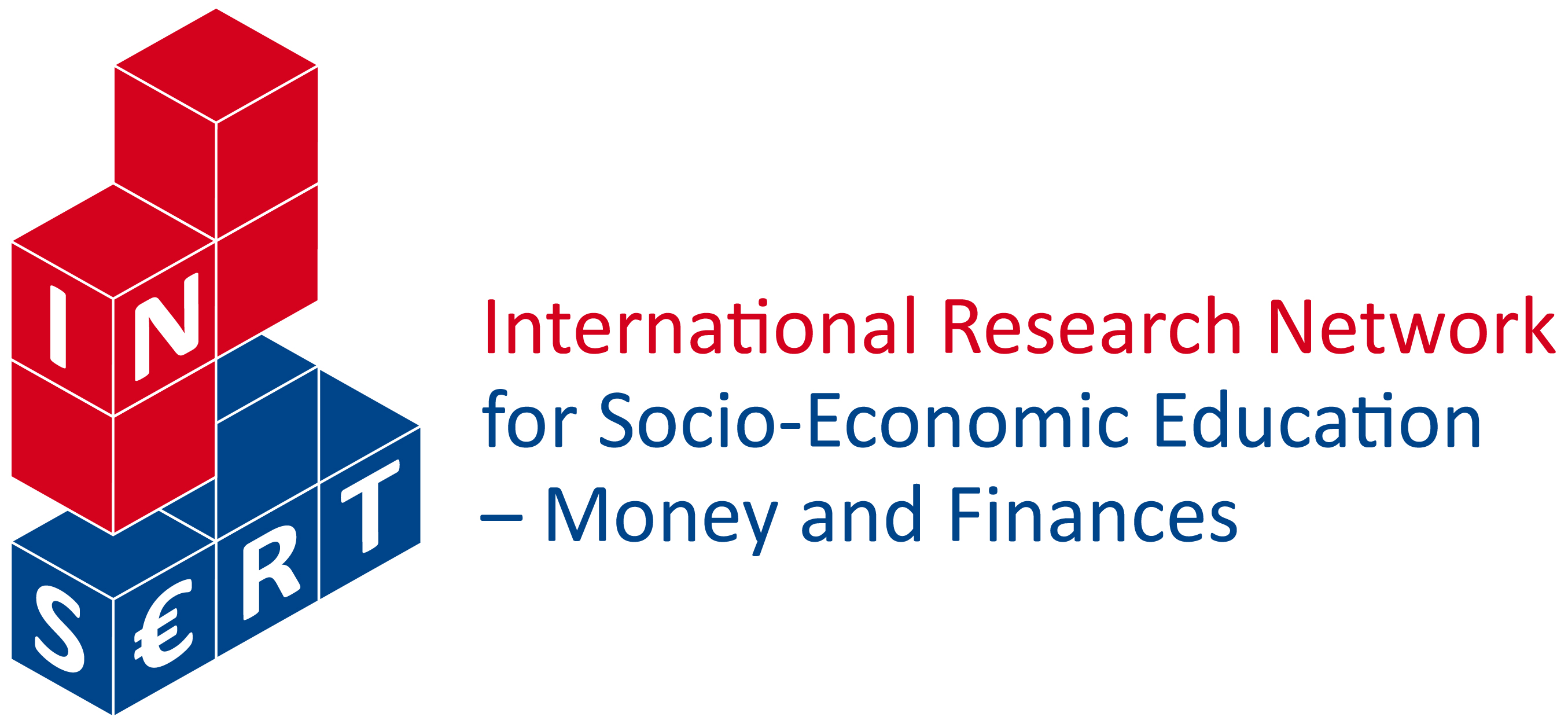 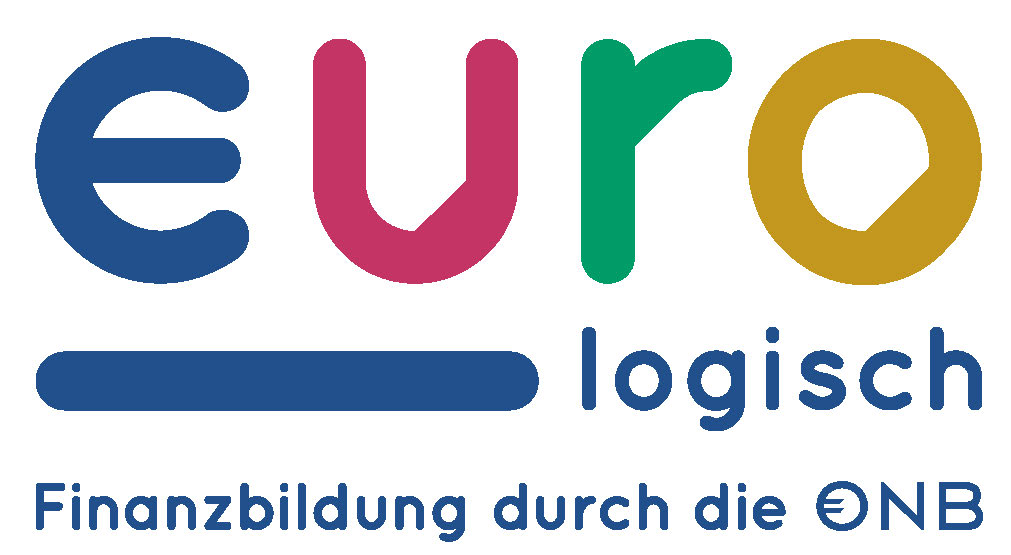 in Zusammenarbeit mit
12
(Eigene Darstellung mittels canva.com; 
Textquelle: https://wien.arbeiterkammer.at/service/broschueren/konsument/Jugendkonto_aky_bf.pdf)
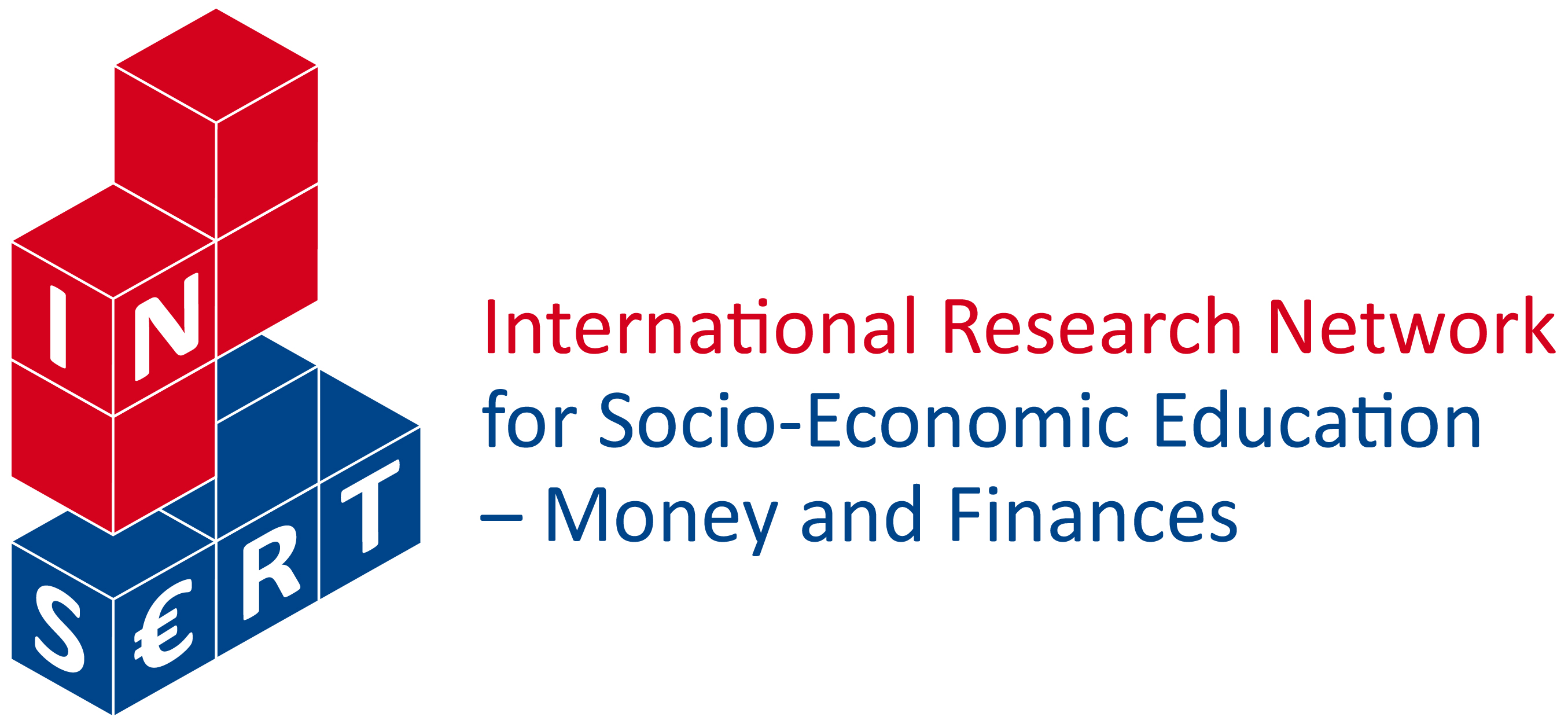 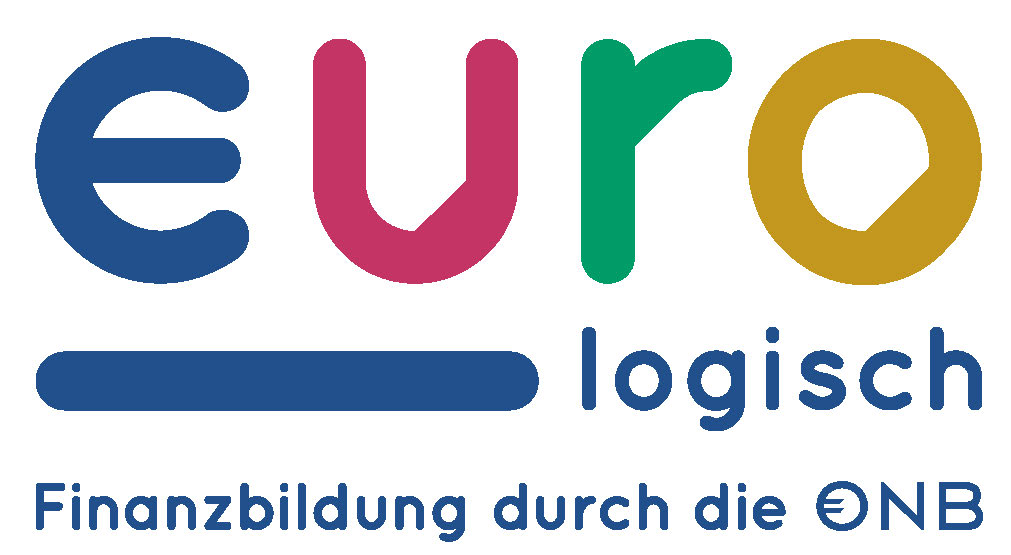 in Zusammenarbeit mit
Gedankenexperiment
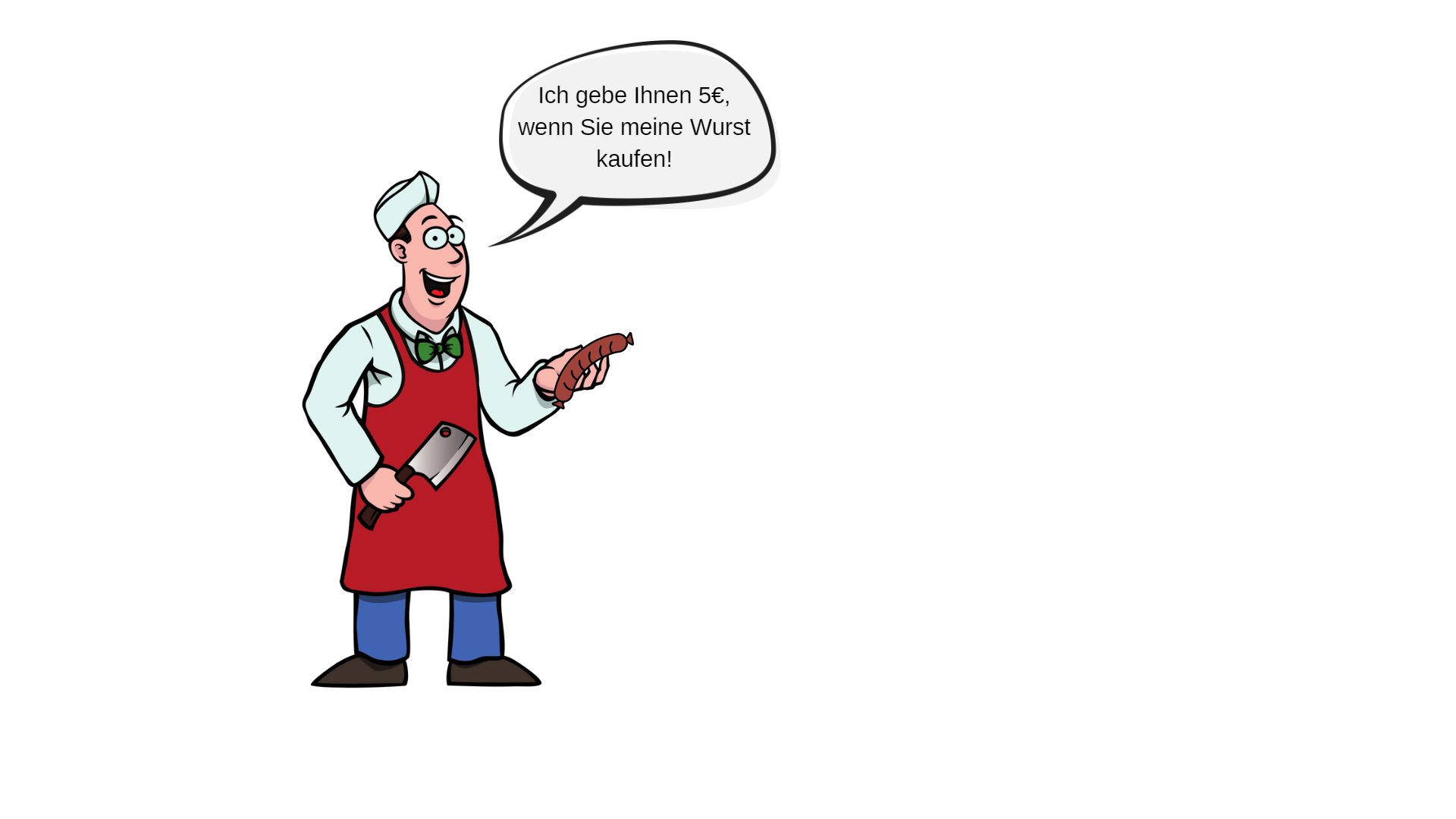 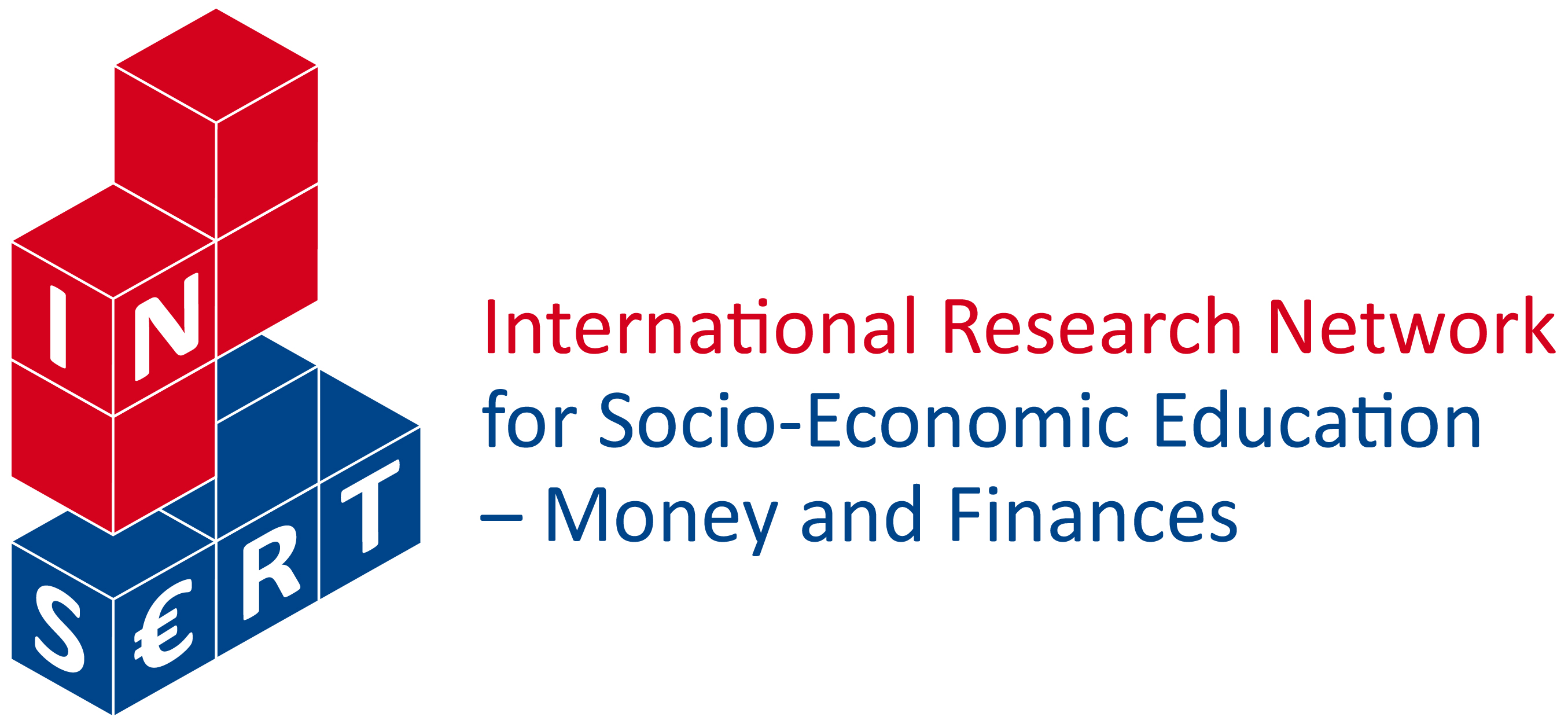 (eigene Darstellung mittels canva.com; vgl. Freiberger 2015)
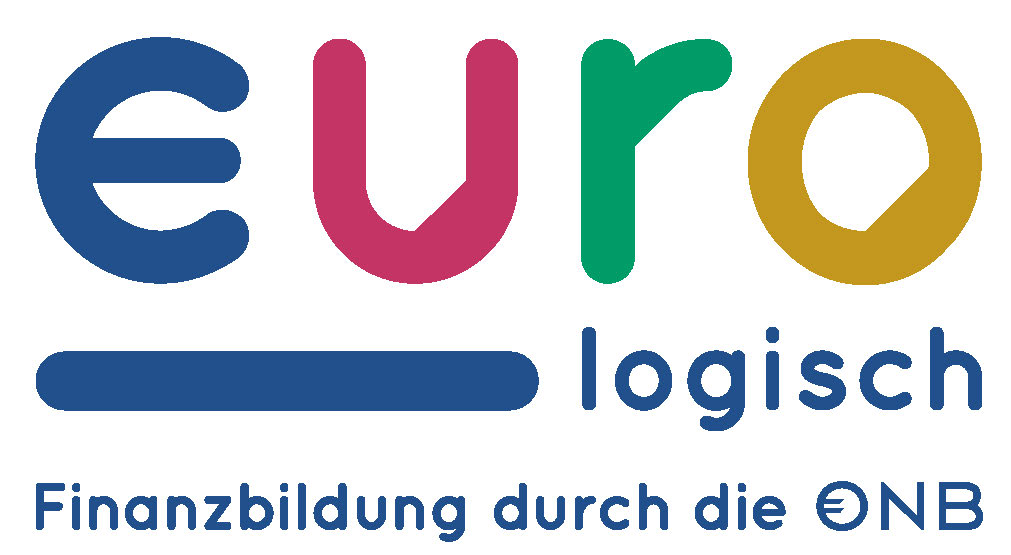 in Zusammenarbeit mit
13
Interessen der Banken
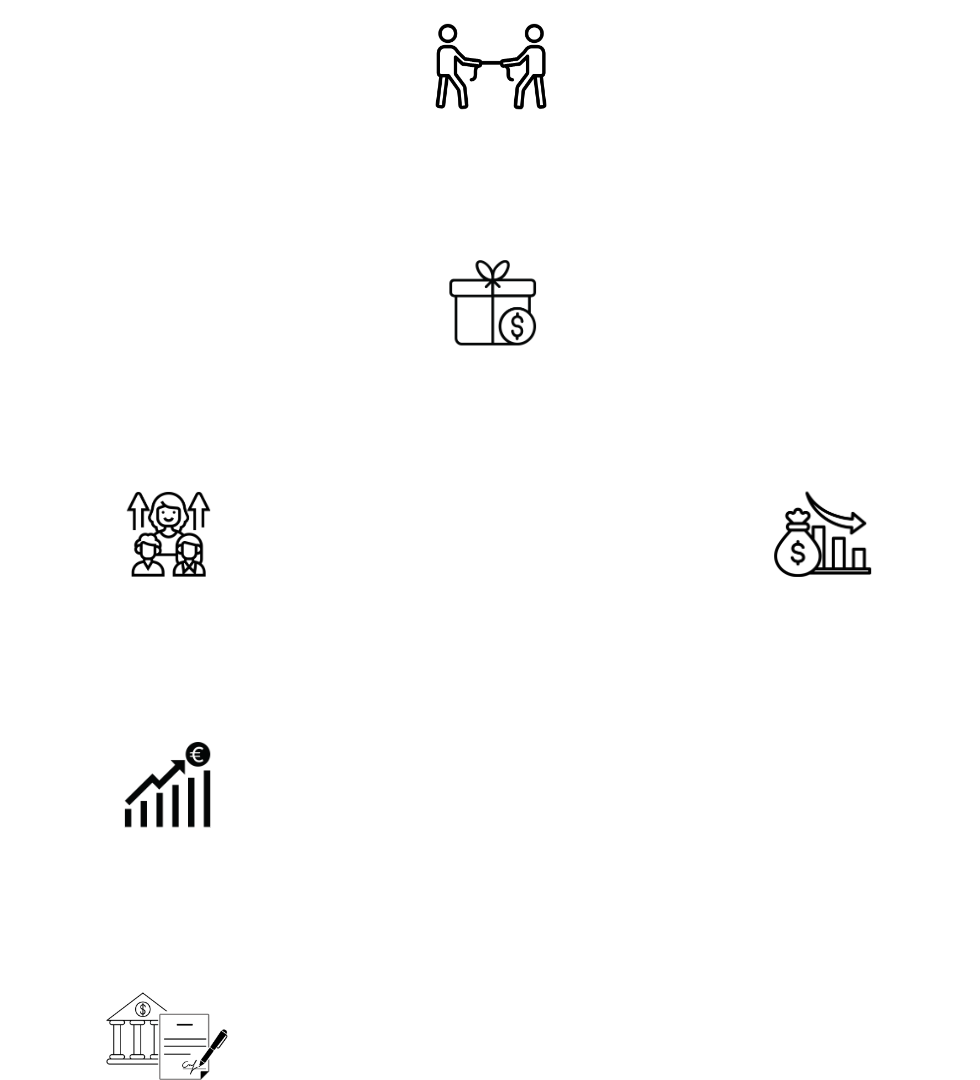 Konkurrenz
(Geld-)Geschenke
Neue Kund*innen gewinnen
Weniger Werbekosten
Erhalten Informationen über finanzielle Lage der Kund*innen
Ziel: später weitere Produkte zu verkaufen
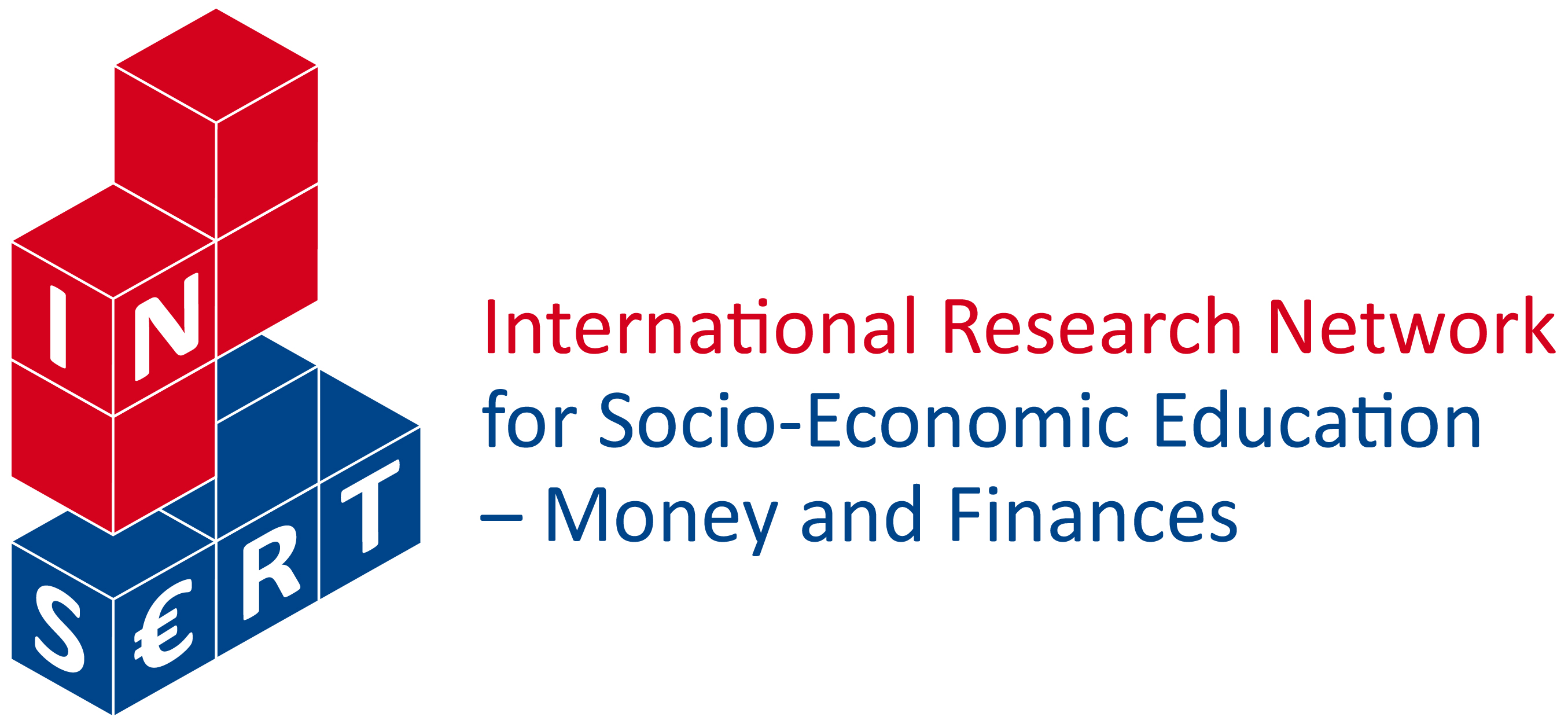 (eigene Darstellung mittels canva.com; vgl. Freiberger 2015)
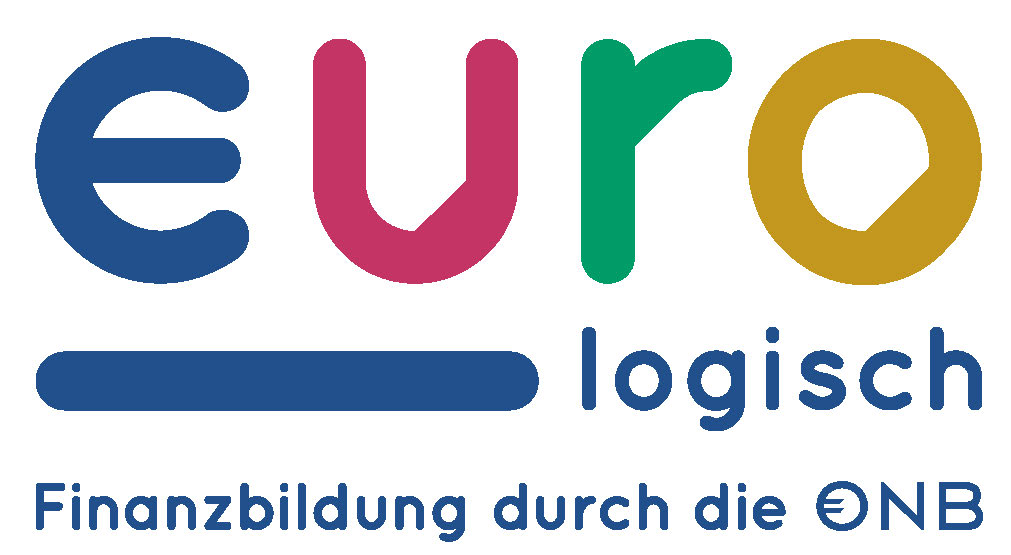 in Zusammenarbeit mit
14
[Speaker Notes: Erklärung zum Schema: 
Aus der Abbildung soll klar werden, dass hinter (Geld-)Geschenken von Banken unterschiedliche Interessen stecken. Der Wettbewerb und damit die Konkurrenz unter den einzelnen Banken wird immer härt. Zudem wird die Bevölkerung immer älter, weswegen weniger neue Kund*innen hinzukommen. Daher versuchen die einzelnen Banken, möglichst viele neue Kund*innen gewinnen und diese auch an ihre Bank zu binden. Zu diesem Zweck werben die Banken häufig mit (Geld-)Geschenken bei Eröffnung eines Kontos. Diese (Geld-)Geschenke können zudem zu der positiven Rückkopplung führen, dass weniger Werbekosten durch andere Mechanismen der Kund*innengewinnung entstehen. – Hat die Bank den oder die Kund*in für sich gewonnen, so erhält die Bank stetig Informationen über die finanzielle Lage der Person. Dies kann auch den Vorteil haben, dass dem oder der Kund*in in späterer Folge weitere für ihn oder sie passend erscheinende Produkte (z. B. Bausparverträge, Kreditkarten, Baufinanzierung etc.) verkauft werden können (vgl. Freiberger 2015).]